Сумын Засаг даргын 2017-2020 оны ¿éë àæèëëàãààíû хөтөлбөрийн 2017 оны тайлан
2017.12.15
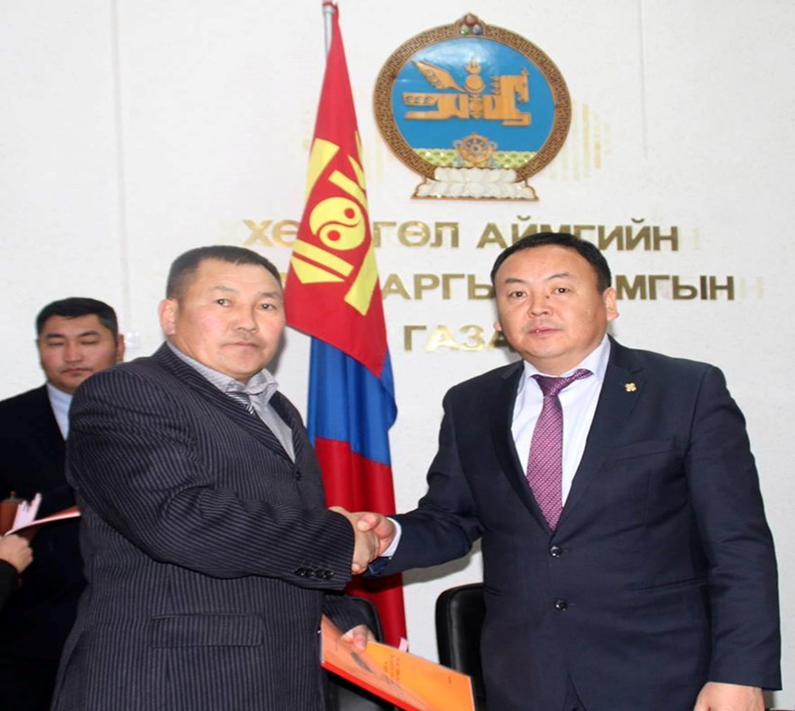 Сумын ИТХ-ын ...-р хуралдаанд 
асуудал оруулсан:Засаг дарга           Т.Эрдэнэбат
Сумын Засаг даргын мөрийн хөтөлбөрийн зорилго: 
Хамтын оролцоо бүтээлч үйл ажиллагаанд суурилсан ил тод нээлттэй,хүнд суртал авлигаас ангид хариуцлагатай засаглалтай,хөдөө аж ахуйн тогтвортой хөгжилд тулгуурласан байх
Мөрийн хөтөлбөрийн зарчим:
Шударга тэгш байдлыг хангах
Иргэдийн оролцоог хангах
Бодлогын залгамж чанарыг хадгалж үр дүнд хүрэх
Хэрэгжүүлэгч бүр мэдлэг,ур чадвар,нөөц бололцоогоо бүрэн дайчлан шинийг эрэлхийлж,хариуцлага хамтын ажиллагааг хангах
Дэд хөтөлбөр бүрийг бодитой төлөвлөж ,үр дүнд хүрэх
“Оюунлаг-Төмөрбулаг” 
боловсролын 
дэд хөтөлбөр
Нийт 26  заалт
Хэрэгжилт 
85.9
Хугацаа 
болоогүй 
заалт:3
Багш нарын эрдэм шинжилгээ 
судалгааны ажлыг дэмжин хөгжүүлж 
магистр зэрэгтэй багшийн эзлэх хувийг нэмэгдүүлнэ.
2016-2017 îíû õè÷ýýëèéí æèëä 14 ìàãèñòðèéí çýðýãòýé багш ажиллаж байгаа ба  íèéò áàãø íàðûí 34.1%-èéã ýçýëæ áàéíà.
100%
Багш удирдах ажилтны эх хэл, хууль 
эрх зүйн мэдлэгийг дээшлүүлэхэд 
анхаарч ажиллах
Àéìãèéí çàñàã äàðãûí çàõèðàìæèéí äàãóó áàãø íàðûí ìýðãýæëèéí îíîë, ýõ õýë, õóóëü ýðõç¿é, ñóðãàí ñýòãýë ñóäëàë зэрэг õè÷ýýë çààëòûã  аймгийн ÁÑÓÃ-ûí çºâëºí òóñëàõ áàã үнэлж дүгнэн, зөвлөгөө ¿¿ðýã ÷èãëýë өгсөí.Багш нарын эх хэлний мэдлэгийг дээшлүүлэхээр 3 удаа,ажилчдаас 1 удаа шалгалт авч дүгнэсэн.
Б-100%
Багшийн хөгжлийг дэмжин 
урамшуулах замаар массын 
сургалтын чанар, 
суралцагчдын төлөвшил, өрсөлдөх 
чадварыг дээшлүүлнэ.
Дэлхийн багш нарын өдөр, Монголын багш нарын баярын өдрийг  тохиолдуулан  багш нарын дунд илтгэл бичих,ээлжит хичээлийн хөтөлбөр боловсруулах, сургалтын хэрэглэгдэхүүн хийх зэрэг массын сургалтыг сайжруулахад ач холбогдол бүхий уралдаан тэмцээнүүдийг зарлан дүгнэж шагнаж урамшууллаа. Баярыг угтан  гар бөмбөг,дөрвөн бэрх тэмцээнүүдийг зохион байгуулсан нь хамт олны хөгжил төлөвшилд эерэгээр нөлөөлсөн үйл ажиллагаа болсон. Үйл ажиллаганы үр дүн, ажлын амжилт бүтээлээрээ хамт олноо манлайлан  шалгарсан тэргүүний төрийн албан хаагчдыг аймгийн болон Засгийн газар, төрийн дээд одон медальд тодорхойлсоноор Монгол хэл Уран зохиолын багш Ц.Нарантуяа “Хөдөлмөрийн хүндэт” медаль,байрын багш А.Уранчимэг “Боловсролын тэргүүний ажилтан” манаач С.Доржсүрэн Боловсролын яамны “Хүндэт жуух бичиг”мэдээлэл технологийн багш Э.Амараа Аймгийн Засаг даргын Тамгын газрын баярын бичгээр тус тус шагнагдлаа.
Б-70%
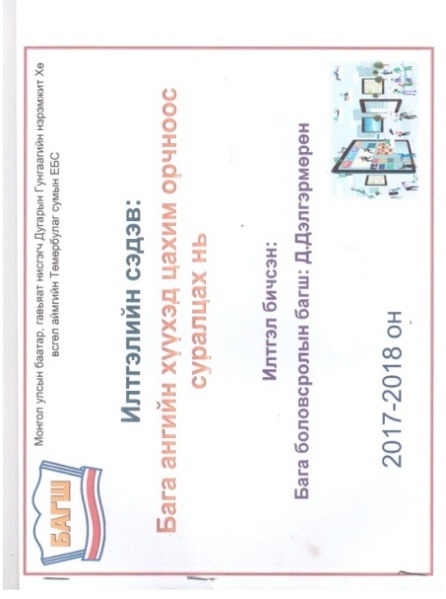 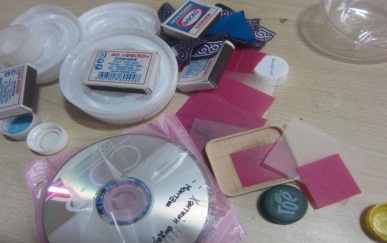 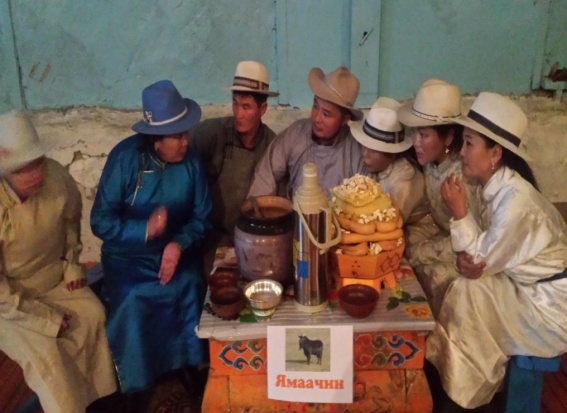 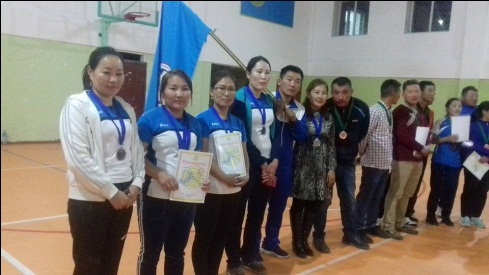 Багш нарыг туршлага судлуулах
2017 онд зºâëºõ áàãø íàðûí õîëáîîíû áàãø íàðûã óðèëãààð àæèëëóóëàí òýðã¿¿í òóðøëàãà àðãà ç¿é, á¿òýýë÷ ¿éëýýñ ñóðàëöñàí.
Б-100%
Хүүхдийн авьяасыг нээн хөгжүүлэх 
чиглэлээр сонгон секц дугуйланг
 хичээллүүлэх/шатар,волейвол,
шагайн харваа г.м/
Áèåèéí òàìиðûí áàãø Ý. Áàòæàðãàë ãàð áºìáºã, Д.Алтантөгс сагсан бөмбөг,èðãýíèé áîëîâñðîëûí áàãø Á. Õèøèãáàò øàòар, газарзүйн багш А.Хатанболд шагайн харваа,технологийн багш Х.Эрдэнэцэцэг гар урлалын дугуйланг õè÷ýýëл¿¿ëæ ñóðàã÷èä íü á¿ñ, àéìàãò àìæèëò ãàðãàсан.
Б-70%
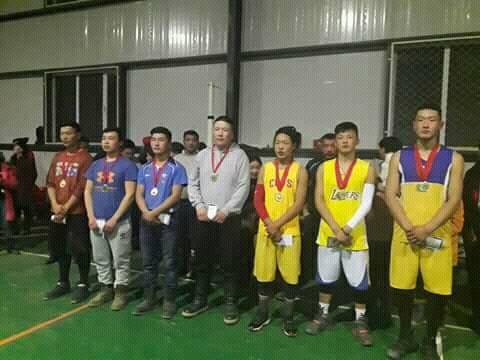 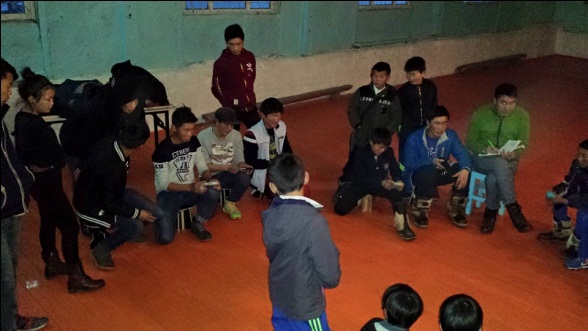 СӨБ-ын хүний нөөцийг чадавхижуулан, 
удирдах ажилтан, 
багш, ажилтнуудыг мэргэшүүлж, 
менежментийг сайжруулах
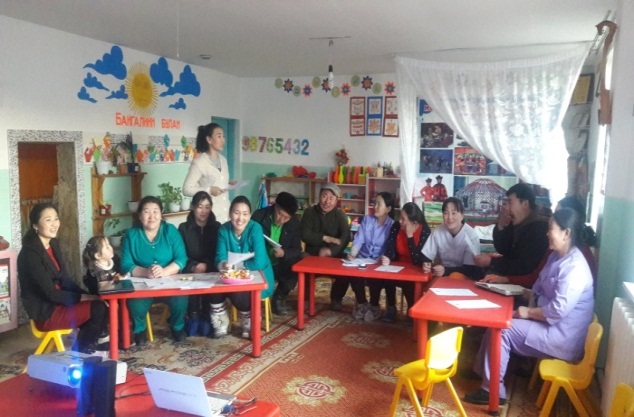 Төлөвлөгөөний дагуу үе шаттай сургалтанд бүрэн хамрагдаж байна.
Б-100%
Сургалтын хөтөлбөрийн хэрэгжилтэд хяналт тавих
 ажлыг жилд 2-оос доошгүй удаа зохион байгуулна. 
Сумын Засаг даргын нэрэмжит “Математик сэтгэх 
чадварын олимпиад” “Ирээдүйн IT “хурдан бичлэгийн 
уралдаан, ЭЕШ-д зориулж “Мини конкурс”-ыг 
зохион байгуулж хэвшинэ.
Ìýäýýëýë ç¿éí áàãø “Ирээдүйн IT“хурдан бичлэгийн уралдаанûã æèë á¿ð  çîõèîí áàéãóóëäàã. Сумын Засаг даргын нэрэмжит “Математик сэтгэх чадварын олимпиад”, “Мàòåìàòèêèéí öàã” ñîíèíû íýðýìæèò îëèìïèàä, Ø. Ãýðýëñàéõàí áàãøèéí íýðýìæèò ñýòãýõ ÷àäâàðûí îëèìïèàäóóäûã çîõèîí áàéãóóëæ àíãè, á¿ëýã, ñóðãóóëèéí àâàðãóóäûã øàëãàðóóëæ øàãíàæ óðàìøóóëав.Ñóìûí çàñàã äàðãûí íýðýìæèò “Ìèíè êîíêóðñ”-ûã çîõèîí áàéãóóëæ ¿ð ä¿íã òîîöîæ àæèëëàñàí.
Б-100%
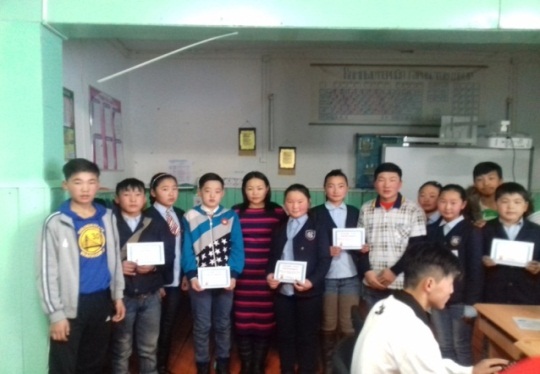 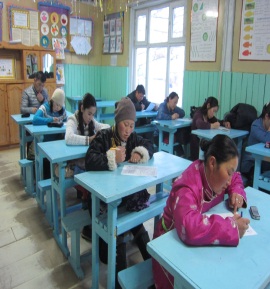 “Бүтээлч багш 5+1”,”Хөгжлийг бүтээгч хүүхэд”,
”Эх хэлний олимпиад”-ын үйл ажиллагаанд 
жил бүр оролцож амжилт гаргана.
Á¿òýýë÷ áàãø 5+1” òýðã¿¿í òóðøëàãûí óðàëäààíä “Ýðäìèéí õºòº÷” áàã “Àæëûí õóóäàñòàé àæèëëàõ  àðãà ç¿é” бүтээлээ áè÷èæ оролцсон. Óëñûí îëèìïèàäûí 2-í äàâààíä ýõ õýëíèé ÷èãëýëýýð àìæèëòòàé îðîëöñîí.
Б-70%
Мэргэжлийн хичээлийн олимпиадад 
аймаг улсад амжилт үзүүлсэн багш 
сурагчдыг шагнаж урамшуулах 
журмыг шинэчлэнэ.
Мэргэжлийн хичээлийн олимпиадад аймаг, улс, олон улсад амжилт үзүүлсэн багш, сурагчдыг урамшуулах  æóðìûã õàìòûí ãýðýýíä òóñãàí óëñûí îëèìïèàäàä àìæèëòòàé îðîëöñîí òåõíîëîãèéí áàãø Ð. Áàòäîðæèéã ¿íäñýí öàëèíãèéí 20 õóâèàð óðàìøóóëлаа.
Б-100%
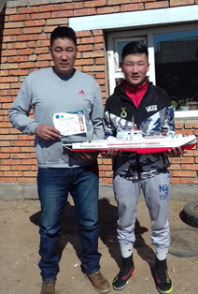 СӨБ-ын сургалтын цөм хөтөлбөрүүдийг 
үр дүнтэй хэрэгжүүлэх
СӨБ-ын сургалтын цөм хөтөлбөрийг үр дүнтэй хэрэгжүүлж,  орон нутгийн онцлогт тохирсон сургалтын хөтөлбөр боловсруулан , сургалтын орчин нөхцөлийг сайжруулан ажиллаж байна. 2016-2017 оны хичээлийн жилд намар, хавар хүүхдийн хөгжлийн ахицын үнэлгээг гаргахад :“Бага” бүлэг намар 2.8 буюу 57%, хавар 3.0 буюу 65%, Дунд бүлэг 3.4 буюу 69%, хавар 3.8 буюу 75%, Ахлах бүлэг  намар 3.3 буюу 67%. Хавар 3.9  буюу  75%, Бэлтгэл бүлэг намар  4.2      буюу  84%    , хавар 4.3     буюу 85%     Холимог  бүлэг намар 3.9 буюу  75 % ,хавар 4.5 буюу 90%-тай үнэлэгдсэн.2017-2018 оны хичээлийн жилийн гарааны НБА-ын үнэлгээ: Бага бүлэг: 2.5 гүйцэтгэлтэй буюу 50%Дунд бүлэг: 3.0 гүйцэтгэлтэй буюу  61%Ахлах бүлэг: 3.3 гүйцэтгэлтэй   буюу 67% Бэлтгэл бүлэг: 4.3 гүйцэтгэлтэй  буюу 86%Холимог бүлэг: 3.1 гүйцэтгэлтэй буюу 62%-тай үнэлэгдсэн байна.
100%
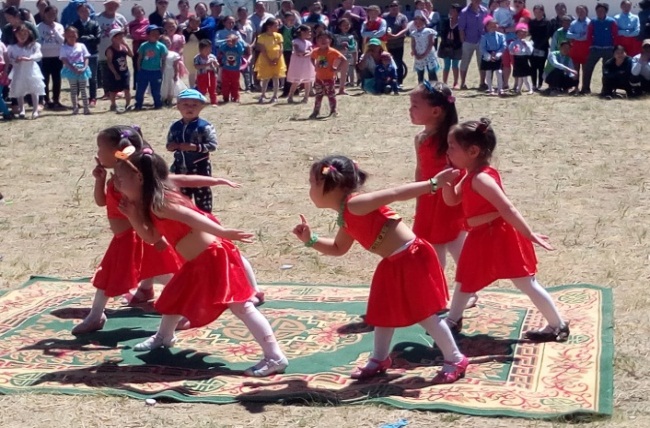 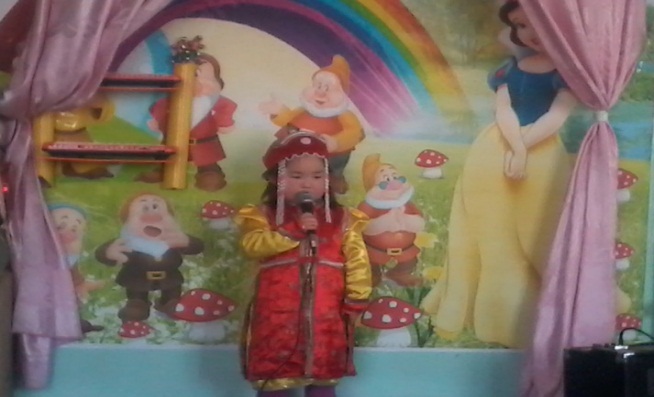 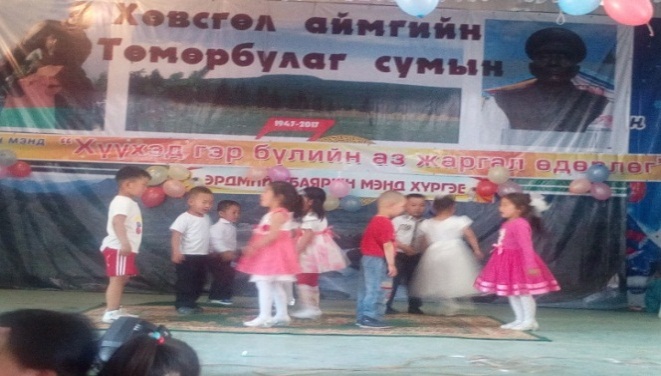 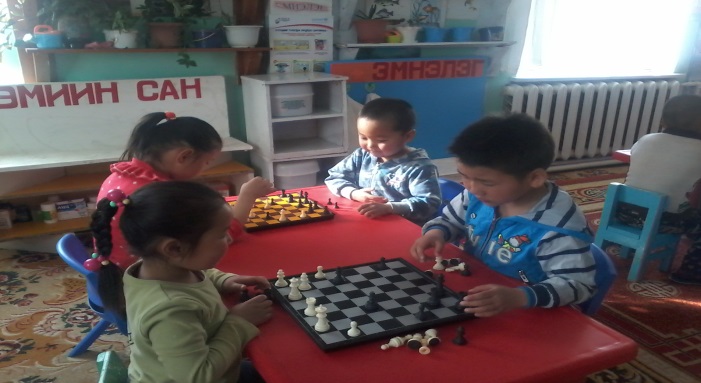 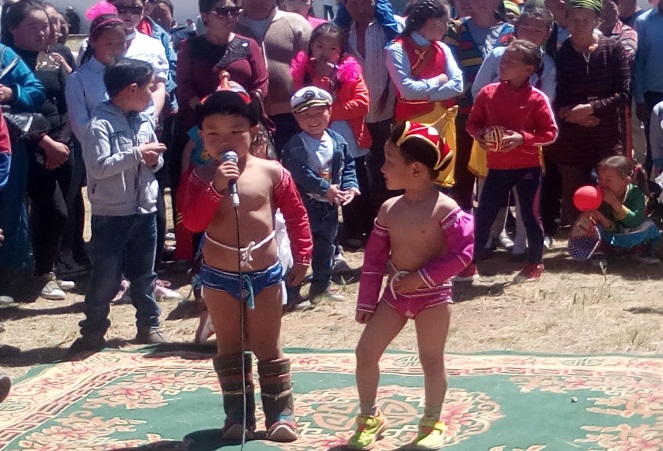 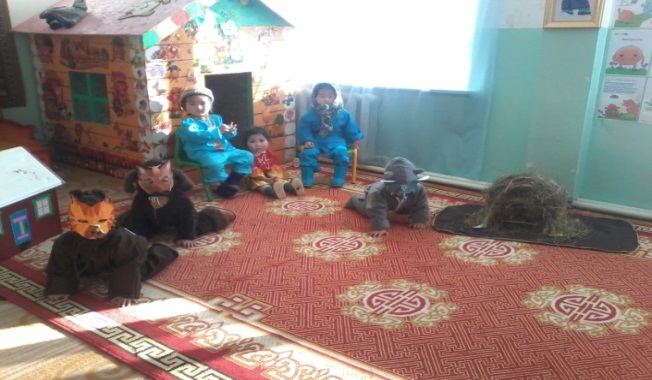 Эцэг эх, олон нийтийн байгууллагатай 
хамтран ажиллаж, төрөл бүрийн 
үйл ажиллагааг зохион байгуулах
Монголын уламжлалт шагайн наадмыг таниулан сурталчилах, ардын ёс заншил, аман зохиолоос суралцуулах, тэдний авьяасыг дэмжих, эцэг эхчүүдийн хамтын бүтээлч идэвхи оролцоог нэмэгдүүлэх, багаар ажиллах чадварыг хөгжүүлэх зорилгоор эцэг эхчүүдийн дунд шагайн наадам зохион байгууллаа.                                                                                                                                                                                                           Тэмцээнийг зохион байгуулсанаар хүүхэд, залуу үеийнхэнд монгол наадгай болон шагайн тоглоомын тоглох арга ухаан, ёс жаягыг зааж сургасан үр дүнтэй ажил болсон.Монголын багш нарын өдөрийг угтаж эцэг эх, хүүхдүүдийн  дунд “ Аав ээж би” тэмцээн,“Гар бөмбөг”-ийн тэмцээнийг зохион байгуулав.Хүүхдийн цэцэрлэг нь  2016 оноос хүүхэд хамгааллын ажлын хэсгийг байгуулж,хамгаалал шаардлагатай эрсдэлд өртөж болзошгүй  хүүхдийн судалгааг гарган, ажлаа төлөвлөн ажиллаж байна. Түлэгдэлт, осол гэмтлээс урдьчилан сэргийлэх  талаар  50 гаруй  эцэг эх, цэцэрлэгийн багш, ажилтнууд нийт 70 иргэнд   ЭМТ-тэй хамтран сургалт зохион байгууллаа.
Б-100%
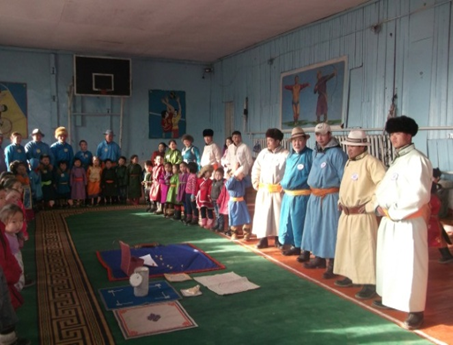 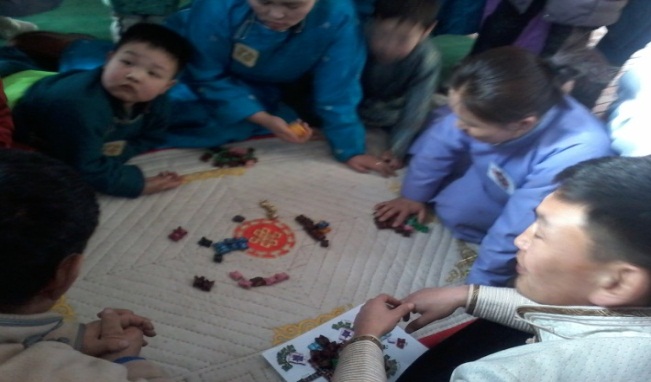 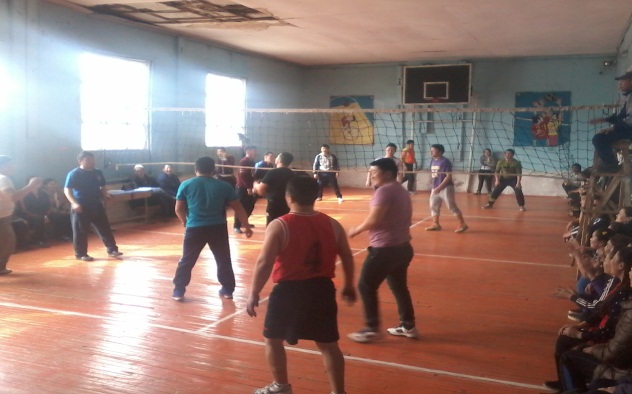 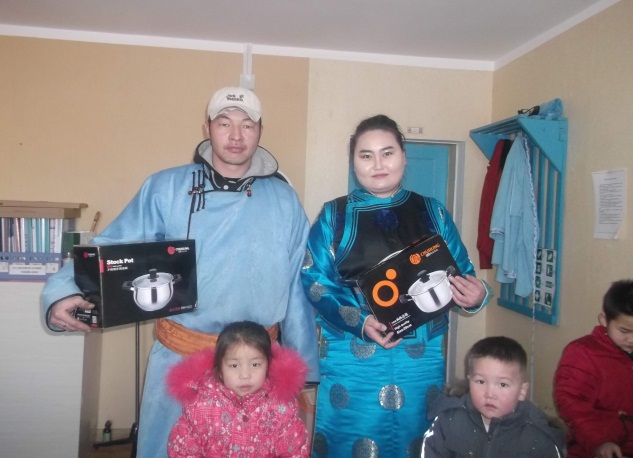 СӨБ-ын хамран сургалтыг 
1-1.5%-иар нэмэгдүүлж, 5 настай 
хүүхдийг СӨБ-д бүрэн хамруулах
Сумын хэмжээнд 2-5 насны 389 хүүхэд байгаагаас цэцэрлэгт түр болон байнгын сургалтаар 141 хүүхэд\ өдрөөр\ хамрагдаж , сумын хэмжээнд 5 настай 98 хүүхэд байгаагаас үндсэн сургалтаар 54 хүүхэд нь хамрагдаж, сургуульд 3 хүүхэд орсон.Үүнээс: Хөвсгөл аймагт -18 хүүхэд, УБ хотод-1, Жаргал суманд-1, Рашаант суманд-1,хувилбарт сургалтаар 12 хүүхэд  хамрагдаж, 6 хүүхэд СӨБ-д хамрагдаагүй байна.  5 настай хүүхдийн хамран сургалт  90.8% буюу өмнөх оноос  0.8% нэмэгдсэн.
Б-100%
Хувилбарт сургалтыг хот 
айлын зохион байгуулалтаар хөгжүүлж, 
2 багт байшин цэцэрлэгтэй болох
Хувилбарт сургалтыг 2, 3 –р багт нүүдлийн гэр цэцэрлэгээр 21 хоногийн хугацаанд 53 хүүхдийг хамруулсан.
Б-70%
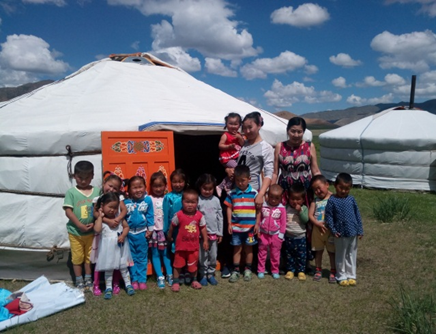 Нийгмийн хариуцлагыг бэхжүүлэх үйл 
ажиллагааны хүрээнд цэцэрлэг бүр 
нийт хүүхдийн 15-с доошгүй хувьд 
амьжиргааны баталгаажих түвшингөөс 
доогуур орлоготой өрхийн хүүхдийг 
хамруулж ажиллана.
2016-2017 оны хичээлийн жилд хөгжлийн бэрхшээлтэй болон амжиргааны баталгаажих түвшингээс доогуур  орлоготой 1-4 дүгээр бүлгийн  өрхийн 22 хүүхдийг СӨБ-д хамруулсан. Хөгжлийн бэрхшээлтэй 2 хүүхэд суралцаж байна.2017-2018 онд шинээр элссэн нийт 67 хүүхдээс эмэгтэй 42 хүүхэд бүртгэгдсэн. Үүнээс эмзэг бүлгийн өрхийн хүүхдүүдийн судалгааг гаргахад:   Бага бүлэгт-4, Дунд бүлэгт 5, Ахлах бүлэгт- 4, Бэлтэл бүлэгт -6, Холимог бүлэгт -6  буюу нийт 25 хүүхэд буюу 17.8%-ийг хамрагдсан байна.
Б-100%
Хөгжмийн хичээлийн багш, кабинеттэй
 болж хөгжим хэрэгслээр хангана.
Àéìãèéí õýìæýýíä õºãæìèéí áàãø äóòàãäàëòàé áàéãàà òóë 2016-2017 îíû õè÷ýýëèéí æèëèéí 4-ð óëèðëààñ ºíäºð íàñòíû òýòãýâýðò ãàðñàí Í. Íàìáàë áàãøèéã àâ÷ ò¿ð õóãàöààãààð àæèëëóóëæ áàéгаад, 2017-2018 оны хичээлийн жилээс хөгжмийн багш Г.Мөнхзаяаг ажиллуулж байна.
Б-70%
Сурагчдын үдийн цайны байр барих
Ñóðàã÷äûí ¿äèéí öàéíû çîðèóëàëòûí áàéð áàéõã¿é учраас  áàãø àæèë÷äûí öàéíû ãàçàðò ¿äèéí öàéãàà áýëòãýäýã. Өðãºòãºë õèéæ áýëòãýëèéí ºðººòºé áîëñîí.
Б-40%
Сургууль болон дотуур байрыг камержуулах ба  анги бүрийг интернэттэй болгож сургуулийн орчныг гэрэлтүүлэгтэй болгоно.
ÁÑØÓÑß-ны санхүүжилтээр ÅÁÑ-д èíòåðíýòèéí äîòîîä ñ¿ëæýýíèé òºõººðºìæ ñóóðèëóóëæ áàéíà.
Б-70%
Дотуур байрны гал тогооны өргөтгөл барих
Äîòóóð áàéðны  ãàë òîãîîíû  ºðººã çàñâàðëàæ ÁÑØÓß-ааñ ñàíõ¿¿æ¿¿ëñýí òîíîã òºõººðºìæèéã ñóóðèëóóëàí á¿ðýí àøèãëàæ áàéíà.
Б-100%
БНХ-ийн хамгааллыг сайжруулж, хүүхдэд 
ээлтэй байгууллага болох зорилтын хүрээнд  
цэцэрлэгийг камержуулж, орчны
 гэрэлтүүлэгтэй, хурд сааруулагчтай болгоно.
2017.1.3-ны өдөр СӨББ-ын хүүхэд хамгааллын орон тооны бус зөвлөлийг 5 хүний бүрэлдэхүүнтэй байгуулсан.МУЗГ-ын 2015.2.5-ны өдрийн “Хүүхэд хамгааллын тухай хууль, “Хүүхэд хамгааллын талаар баримтлах бодлого” зэргийг үндэслэн СӨББ-ын хүүхэд хамгааллын журмыг 2017-1-17-ны өдрийн хамт олны хурлаар хэлэлцэн мөрдөж байна. 2017 онд цэцэрлэг нь нийт 6ш камер,замын тэмдэг тэмдэглэгээ, хурд сааруулагч, шилэн кабель, нэгдсэн халаалттай  болсон. Цэцэрлэгийн өргөтгөл ашиглалтанд орж тус бүлгийг ДЗОУБ-ын ОНХХ-ийн хөрөнгө оруулалтаар бүрэн тохижуулж одоогоор тус бүлэгт 25 хүүхэд ая тухтай, дулаахан цэвэрхэн орчинд сурч хөгжиж байна. СӨББ-д хамрагдаж буй 181 хүүхдийн мэдээллийг цахимд бүрэн орууллаа.
100%
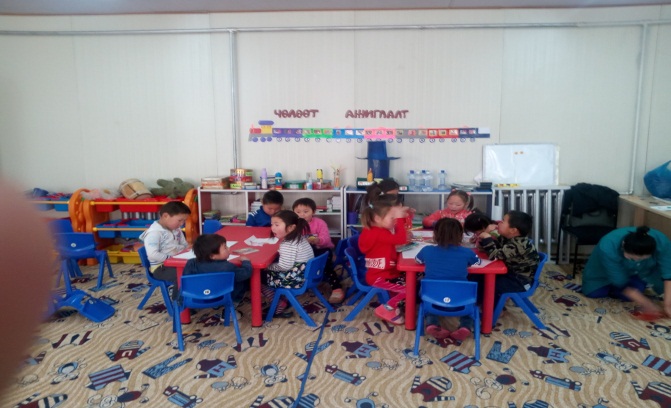 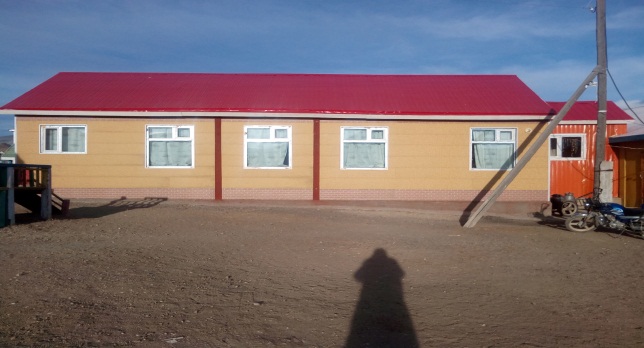 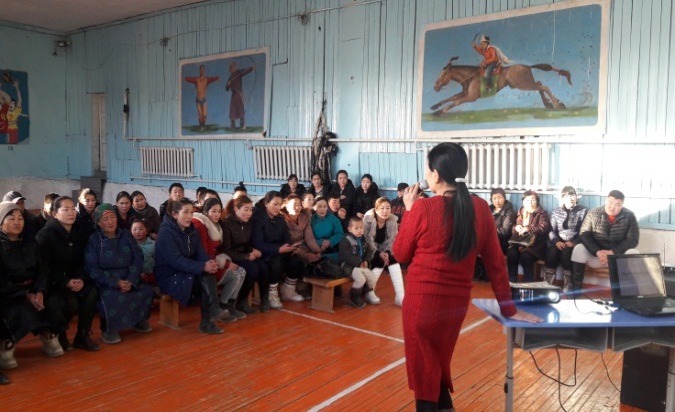 Сургалтын орчныг сайжруулах, тоглоом 
наадгай, тоног төхөөрөмжөөр хангах
ДЗОУБ-ын ОНХ-ийн хөрөнгө оруулалтаар багш, туслах багш нарт сандал, ширээ, хүүхдүүдийн  сандал, гудас, ор хөнжлийн даавуу тус бүр 30ш, Эрдэнэт хивс 50м2 , тоглоомын тавиур 4ш, хөнжил гудасны шүүгээг анги бүрт 1 буюу нийт 4ш, аяга угаах 3 хос угаалтуур 2ш, ус цэвэршүүлэгч 1ш, аяга ариутгагч 1ш, 2 бүлэгт цонхны хөшиг, чүүл 2 бүлгийн нэг ээлжийн цагаан хэрэглэлийг шинэчилсэн.
70%
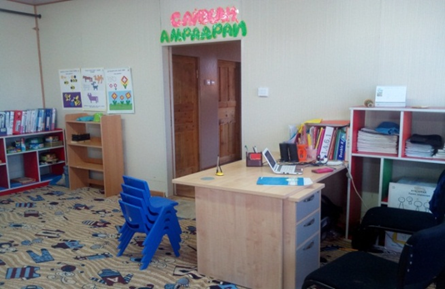 Иргэд олон нийтийн оролцоотойгоор дотуур
 байрын тасгуудыг тохижуулж эрүүл 
мэндийн 2 өрөөг тохижуулж 
ашиглалтанд оруулах
Í¯Á-ын хүүхдийн ñàíãààñ äîòóóð áàéðàíä îõèäûí 2 ºðºº, õºâã¿¿äèéí 2 ºðººã æèøèã òàñàã áîëãîí òîõèæóóëñàí.Охидын байранд тусгаарлах 2 өрөөг өөрсдийн хүчээр засварласан.
100%
Сургууль болон дотуур байрыг
 цахим номын сантай болгох
Openbibelo ïðîãðàмìûã íýâòð¿¿ëæ ñóðãóóëèéí  íîìûí ñàíãèéí ¿éë àæèëëàãààã àâòîìàæóóëæ байна.
70%
“Эрүүл мэнд” 
дэд хөтөлбөр
Нийт 36  заалт
Хэрэгжилт
82.4%
Хугацаа болоогүй
7 заалт
Эрүүл мэндийг дэмжих чиглэлээр эрүүл гэр бүл, байгууллага, баг, 
сум болох хөдөлгөөнийн өрнүүлэн дэмжиж, сурталчлах иргэдэд дэлгэрүүлж 
эрүүл орчинг бүрдүүлэн, хүний зан үйлтэй холбоотой 
өвчлөлөөс сэргийлэх ажилд байгууллага хамт олны оролцоог нэмэгдүүлэх
Эрүүл ахуйн 3 дадал аяныг зохион байгуулахаар шийдвэр гаргах түвшний 30 удирдлагад сургалт, хэлэлцүүлэг зохион байгууллаа. Нийт өрхийн 60% нь ,ЭМТ, ЗДТГ, ЕБС. СӨБ нүхэн жорлонгоо өөрсдийн нөөц боломжид тулгуурлан засч сайжруулсан. Эрүүл ахуйн 3 дадал аян, гар угаах , гарын ариун цэврийн талаар 50 эцэг эхчүүдэд сургалтыг ДЗОУБ,  сургуулийн эмч, орчны эрүүл мэнд хариуцсан бага эмч нар хамтран  зохион байгуулж гарын авлага тараав.Гар угаах дарааллаар дадлага сургалт хийж, иргэдийг бүлэг болгон ажиллуулсан. .
Б-70%
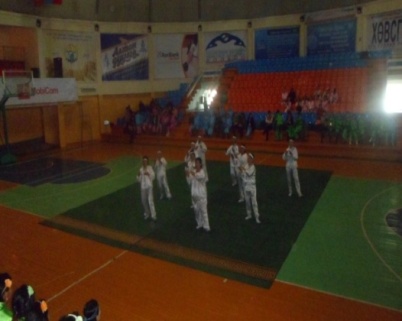 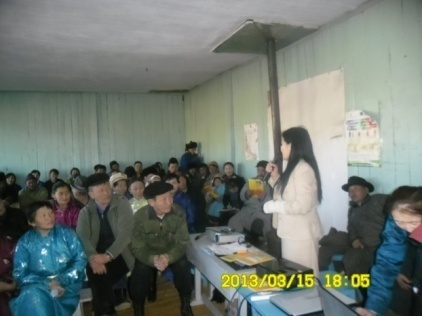 0-5 хүртэлх насны хүүхдийн эцэг, эх, асран хамгаалагч нарыг үе шаттайгаар сургалтанд хамруулж үр дүнг тооцох.
0-5 нас хүртэлх хүүхэдтэй эцэг, эх асран хамгаалагч нарт хүүхдийн нэмэгдэл хоол, осол гэмтэл, хатгаа, суулгалт гэх мэт сэдвүүдээр 8 удаа давхардсан тоогоор 789 эцэг, эхийг хамруулан сургалт хийж,гарын авлагаар хангасан.
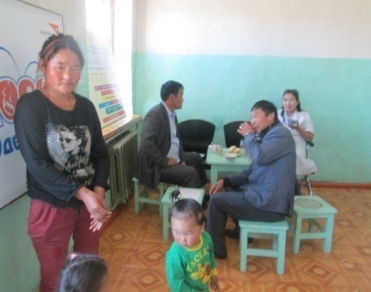 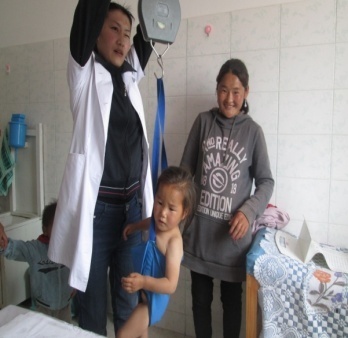 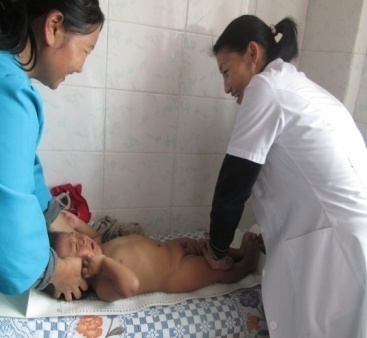 Б-100%
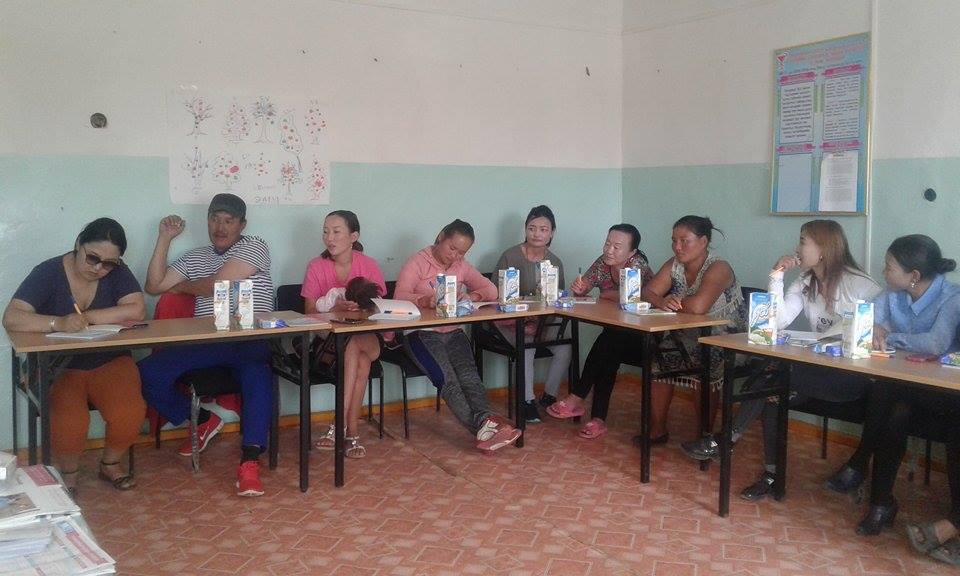 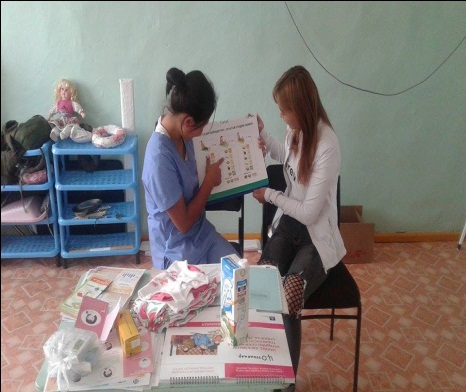 Сурагч, өсвөр үеийнхний өвөрмөц хэрэгцээнднийцсэн эрүүл мэндийн зөвлөгөө, сургалт зохион байгуулна.
Сургуулийн хүүхдүүдийн насны онцлог хэрэгцээнд нийцүүлэн 16 удаагийн сургалт хийж, давхардсан тоогоор 3434 хүүхдийг хамрууллаа.
Б-70%
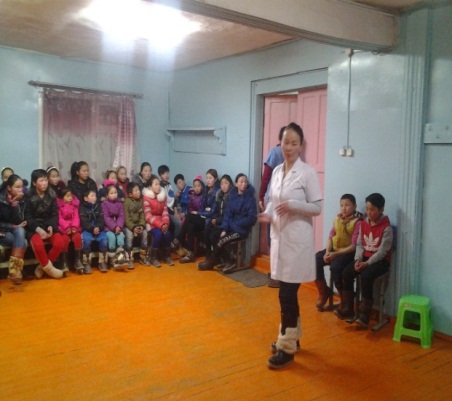 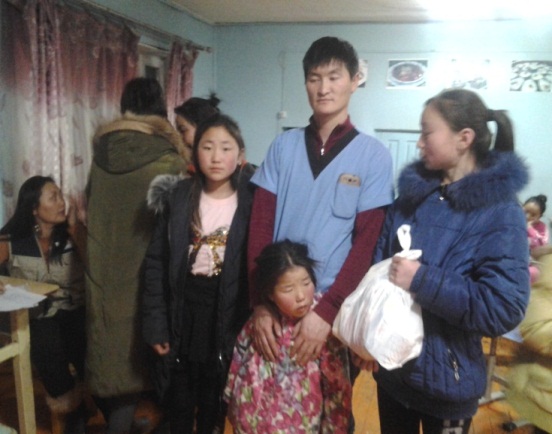 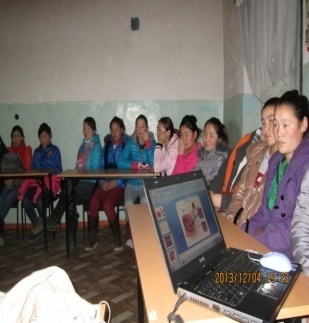 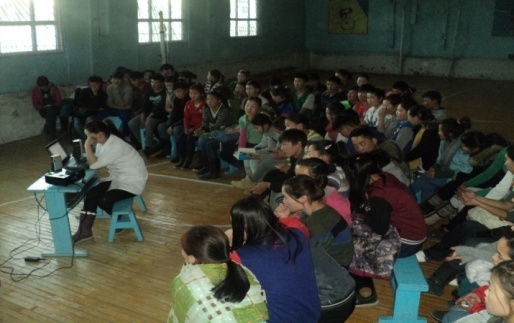 Нөхөн үржихүйн насны эмэгтэйчүүдэд “Эсэн мэнд амаржихуй” сургалтыг нэгдсэн удирдамжийн дагуу зохион байгуулах
Нөхөн үржихүйн насны эмэгтэйчүүдэд 8 удаагийн сургалтыг зохион байгуулж, давхардсан тоогоор 456 эмэгтэйчүүдийг хамруулан гарын авлага тараасан.
Б-70%
Бага насны хүүхэдтэй гэр бүлд хооллолтын зөвлөгөө өгөх, гарын авлага түгээх, ОНБТ, Д, А аминдэмийн ач тусын талаар сургалт зохион байгуулах
Хүүхдийн хооллолтын талаар цэцэрлэгтэй хамтран 50 эцэг, эх, асран хамгаалагч нарт сургалт зохион байгуулсан.0-5 хүртэл насны хүүхдийн эцэг эх асран хамгаалагч,нарт А,Д амин дэм, ОНБТБ-ийн талаар 67 хүнд ганцаарчилсан зөвлөгөө өгөв. А аминдэмийг 6-11 сартай 30 хүүхдэд 100ед тунгаар 12-59 сартай 256 хүүхдэд 200ед тунгаар 5-р сард витаминжуулсан.ОНБТБ-ийг 6 сараас 3 настай 408 хүүхдэд уулган ХӨЦМ-ийн эмийг шаардлагатай тохиолдолд өгч байна.
Б-70%
Ажлын байрыг эрүүл ахуйн шаардлага хангасан, аюул осолгүй, тав тухтай, сэтгэлзүйн таатай орчин болгоход чиглэсэн үйл ажиллагааг явуулж холбогдох байгууллагатай хамтран ажиллах
Ажлын байрны таатай нөхцөл бүрдүүлж эмч, ажилчдын алжаал тайлах  өрөөг шинээр  тохижуулсан. Ажлын байранд мөрдөх ЭМС-ын 189-р тушаалын дагуу дотоодын сургалтыг хийж,ажлын байрны эрүүл ахуйн талаар заавар зөвлөгөө өгч ажилладаг.
Б-70%
Иргэдийн эрүүл мэндийн мэдлэгийг сайжруулах “заавал хэвшүүлэх 21 дадал”-ыг үргэжлүүлэн зохион байгуулах, үр дүнг тооцох
Эрүүл мэндийн довтолгоо заавал хэвшүүлэх 21 дадалыг бусад хөтөлбөрүүдтэй уялдуулан сургалт, сурталчилгаа зохион байгуулсан.
Б-70%
Элэгний хатуурал, хорт хавдраас сэргийлэх “Элэг бүтэн Монгол” стратеги төлөвлөгөөг хэрэгжүүлнэ
“Элэг бүтэн Монгол” стратеги  төлөвлөгөөг 2017 оны 5-р сараас эхлэн хэрэгжүүлж,40-65 насны иргэдийг В,С вирус илрүүлэх шинжилгээнд хамруулж байна.
Б-70%
Зонхилон тохиолдох халдварт бус өвчний 5 төрлийн /артерийн даралт ихсэх, чихрийн шижин, элэгний өмөн, умайн хүзүүний өмөн, хөхний өмөн/ эрт илрүүлэг үзлэгүүдийг үргэлжлүүлэн зохион байгуулна.
Хөхний өмөнгийн илрүүлэг үзлэгт 1150 эмэгтэйчүүд хамрагдахаас 1086 буюу 94.4%-тай хамрагдаж,өөрчлөлттэй гарсан 1 эмэгтэйг шатлалын эмнэлэгт илгээн эмчилгээнд хамруулсан.Умайн хүзүүний өмөнгийн илрүүлэг үзлэгт хамрагдвал зохих 272 эмэгтэйчүүдээс 185 эмэгтэйчүүд буюу 68%-тай хамруулан шинжилгээний хариу өөрчлөлттэй гарсан хүн байхгүй байна.
Б-100%
15-49 насны эмэгтэйчүүдийг урьдчилан сэргийлэх үзлэгт хамруулах, өвчтэй илрэгсдийг хяналтанд авч эрүүлжүүлэх арга хэмжээг зохион байгуулна.
2017 онд 15-49 насны урьдчилан сэргийлэх үзлэгт хамрагдах 1186 эмэгтэйчүүдийн судалгааг гаргаж, 600 эмэгтэйг үзлэгт хамруулав.
Б-100%
Жирэмснийг эрт илрүүлж, үзлэгийг тогтмол чанартай хийж, эрт хяналтыг нэмэгдүүлэх арга хэмжээг авна.
2017  онд шинээр нийт 91 жирэмсэн эх хяналтанд орсоноос эрт үедээ 74 эх хяналтанд орж эрт үеийн хяналт 81.6%-тай байна. ДОХ, тэмбүүгийн шинжилгээнд анх удаа 95, давтан 33 нийт 128 жирэмсэн эх хамрагдаж, 5 тэмбүүгийн тохиолдол бүртгэгдсэнээс жирэмсэн тэмбүү 3 илэрсэнийг хавьтлын хамт 100% эмчилгээнд хамруулсан.  Элэгний В,С вирусын шинжилгээнд нийт 95 жирэмсэн эхчүүдийг хамруулж В вирустай -1, С вирустай-4 гарсан байна.Аймгийн НЭ-ийн нарийн мэргэжлийн эмчийн үзлэг, СДЗШТ-д шинжилгээнд жирэмсэн 5,8 сартайд нь хамруулж байна.
Б-70%
Өндөр эрсдэлтэй нөхөн үржихүйн насны эмэгтэйчүүдийг судалгаанд хамруулж шаардлагатай арга хэмжээ авч дэмжлэг үзүүлэх.
2017 онд 15-49 насны урьдчилан сэргийлэх үзлэгт хамрагдах 1186 эмэгтэйн судалгааг гаргаж, 600 эмэгтэйг үзлэгт хамруулсан.
Б-70%
15-59 насны хүн амын дунд ХДХВ/ДОХ/БЗДХ-ыг эрт илрүүлж, эмчлэн эрүүлжүүлэх ажилд Засаг даргын оролцоог нэмэгдүүлнэ.
15-59 насны иргэдийн БЗДХ-ын илрүүлэг шинжилгээнд нийт 854  иргэн буюу 30%-тай хамрагдаж, тэмбүүгийн 5 тохиолдлыг хавьтлын хамт 100% эмчилгээнд хамруулсан. Тэмбүүгийн 5 өвчлөлөөс жирэмсэн тэмбүү 3 бүртгэгдсэнийг эмчилгээнд хамруулснаар төрөлхийн тэмбүү гараагүй байна.
Б-70%
Саагийн тарьдаг 2 цэнт болон хатгалгааны эсрэг вакциныг товлолд нэвтрүүлнэ.
Халдварт саагийн тарьдаг вакциныг 2016 оны 3-р сарын 27-ноос товлолд нэвтрүүлэн бүрэн хамруулж байна.
Б-70%
Хүүхдийн дархлаажуулалтыг товлолт насанд бүрэнхийх арга хэмжээг тасралтгүй зохион байгуулж, хамралтын хувийг нэмэгдүүлнэ.
Товлолын дархлаажуулалтын хамралт 100% хийгдсэн.
Б-100%
ХБИ болон настанд эмнэлгийн тусламж үйлчилгээ авах ээлтэй орчинг стандартын дагуу бүрдүүлж тэдэнд зориулсан шинэлэг үйлчилгээнүүдийг бий болгон үр дүнг тооцох
“Эхийн хайр үрдээ” эмэгтэйчүүдийн чуулганд 21 ахмад эмэгтэйг оролцуулан “Энэрэлт ээж” 1-ийг шалгаруулан ЗДТГ-аас урамшуулсан. Чуулганд оролцсон ээжүүд болон 27 ахмад настанд зөв хооллолт, элэгний хавдар зэрэг сургалтыг хийсэн.
Б-100%
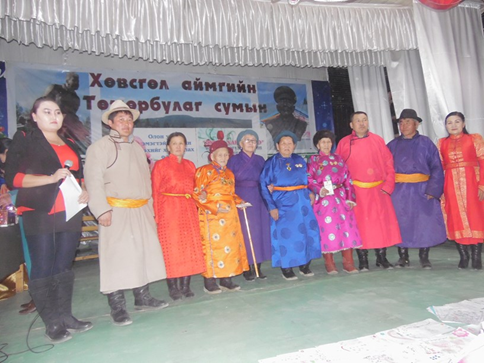 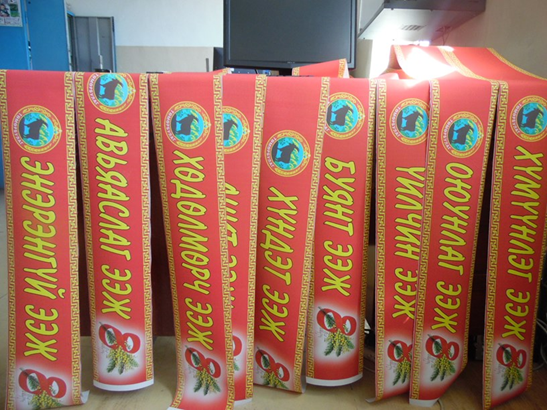 Хэвтүүлэн  эмчлэх тусламж үйлчилгээг хэвтэх орчныг сайжруулан хэвтэн эмчлүүлэгчдээс сэтгэл ханамжийн судалгаа авч дүгнэсэн байх
ЭМТ-өөр үйлчлүүлж байгаа амбулатор болон хэвтэн эмчлүүлэгч нараас сэтгэл ханамжийн судалгаа авч сар бүр нэгтгэн дүгнэдэг.
Б-70%
Явуулын тусламж  үйлчилгээг Аймгийн нэгдсэн эмнэлэгтэй тохиролцон тухайн сумын эмнэлгээс хуваарь гарган хэрэгжүүлэх үр дүнг тооцох
Хүнд болон хүндэвтэр эмчлүүлэгч нарыг аймгийн НЭ-ийн нарийн мэргэжлийн эмч нараас зөвлөгөө авч шаардлагатай үед цаг алдалгүй 2-р шатлалд тээвэрлэн хамтран ажиллаж байна.
Б-70%
Алсын болон ойрын дуудлагын үйлчилгээг чанаржуулан, дуудлагын бодит  байдалд  хяналт хийж шалтгаанд судалгаа хийж шаардлагагүй дуудлагыг багасгах ажлыг зохион байгуулах
Алс болон ойрын дуудлаганд үйлчлэх эмч нарын хуваарийг сар бүр шинэчлэн гаргаж, ЭМТ дарга баталгаажуулан  хүлээгдэл чирэгдэл учруулалгүй шуурхай үйлчилгээ үзүүлэн ажилласан.
Б-70%
Шүдний өвчлөлийг эрүүлжүүлэх арга хэмжээг авч хэрэгжүүлэх, нэн ялангуяа СӨБ, ЕБС-ийн хүүхдүүдийг жил бүр урьдчилан сэргийлэх үзлэгт хамруулах, эрүүлжилтийг тойргийн сум дундын эмнэлэгтэй хамтран зохион байгуулах, үр дүнг тооцох
ЕБС-ийн 633 хүүхдийг хавар, намрын урьдчилан сэргийлэх үзлэгт хамруулахад, шүдний өвчлөлтэй 89 хүүхэд илэрсэнээс 36 хүүхдийг эмчлэн эрүүлжүүлсэн.
Б-100%
Эмийн зохистой хэрэглээг төлөвшүүлэх сургалт мэдээллийг тогтмолжуулах.
Эмийн зохистой хэрэглээний болон шинэ эмийн мэдээллээр ЭЭС-ийн эрхлэгч дотоод сургалтыг эмч, мэргэжилтнүүдэд хийдэг. Мөн больницод хэвтэн эмчлүүлж байгаа эмчлүүлэгч нарт ээлжийн сувилагч нар эмийн зохистой хэрэглээ болон бусад чиглэлээр сургалтыг тогтмол ордог.
Б-70%
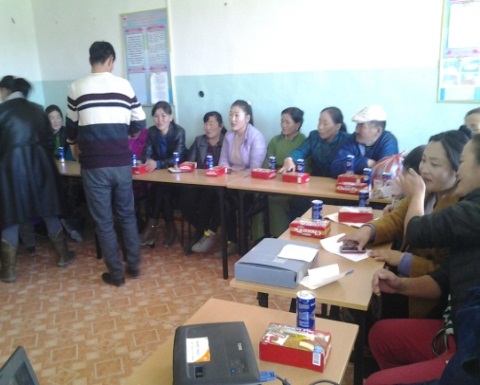 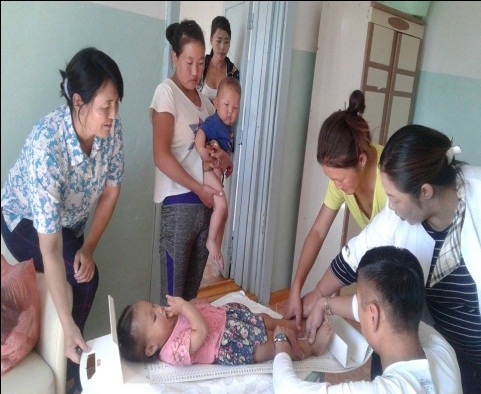 ЭЭС-д чанарын баталгаатай эм, эмнэлгийн хэрэгслийн ханган нийлүүлэлт түүнд тавих хяналтыг сайжруулах.
ЭЭС-н үйл ажиллагаанд хяналт тавих чиг үүрэг бүхий хяналтын зөвлөлийг ажиллуулж, ашигт ажиллагааг нь дэмжин ажиллаж байна. Хагас жилийн байдлаар 712 иргэнд 91405 сая төгрөгний хөнгөлөлттэй эмээр үйлчилсэн.Томуугын дэгдэлтийн үед 0-5 насны 116 хүүхдэд 1411795 төгрөгний үнэгүй эмээр үйлчилсэн.
Б-70%
Эмнэлгийн яаралтай болон түргэн тусламжинд хэрэглэх нэн шаардлагатай  болон амин чухал  эм, эмнэлгийн хэрэгслийн  хангамжийг сайжруулах нөөцийг бүрдүүлж     үйлчилгээг чанаржуулах
Эмнэлгийн хэрэгцээнд шаардлагатай яаралтай болон амин чухал эм, эмнэлгийн хэрэгслийн хангамж 92%-тай байна.
Б-100%
ҮЗШЭ-ийн хангалтын хувийг 95% -д  хүргэн жор бичилт хөнгөлттэй эмийн үйлчилгээг үзүүлэн эмийн зохистой хэрэглээг сайжруулах
Сар бүр хөнгөлттэй эмийн жор бичилтээр хөдөөгийн 4 баг болон төвийн иргэн бүрт үйлчилж,ҮЗШЭ-ийн хангамж 95%-тай байна.
Б-100%
Яаралтай  тусламж үзүүлэхэд шаардлагатай багаж тоног төхөөрөмжийн судалгааг стандартад заасны дагуу гаргаж  бүрдүүлэх бэлэн байдлыг ханган ажиллах
ЭМТ-д хэрэгцээтэй байгаа тоног төхөөрөмж сэлбэг хэрэгсэлийн судалгааг гаргасан.  ДЗОУБ-д дутагдалтай байгаа тоног төхөөрөмжийн талаар хүсэлт тавьсанаар утлагын аппарат, отсос,  хатуу зөөлөн эдлэл,  эмч, мэргэжилтнүүдэд ширээ, сандал,  шүүгээний   дэмжлэг туслалцаа үзүүлсэн. Мөн төрийн болон ТББ, иргэд утлагын аппарат, хүчилтөрөгч өтгөрүүлэгч,судас тодруулагч, эх барихын багаж /ком/, нярайн цомог, хүүхдийн амбу зэргээр хандив туслалцаа үзүүлсэн. Багаж тоног төхөөрөмжийн хангамж 93%-тай.Байгууллагын  урсгал зардлаар ЭМТ-ийн гадна дотно орчныг камержуулсан.
Б-100%
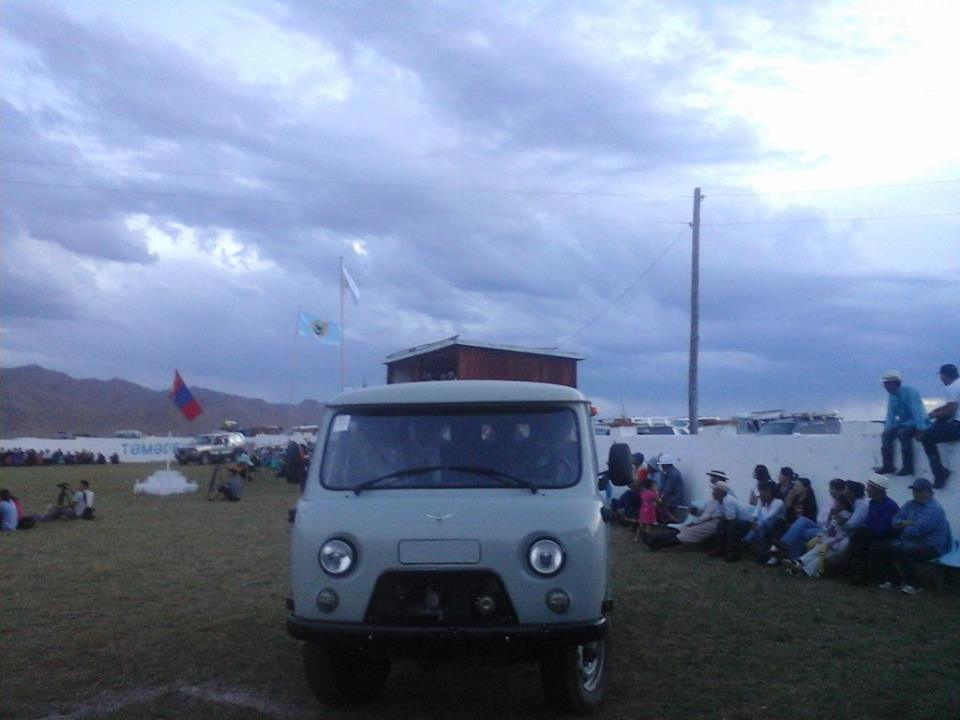 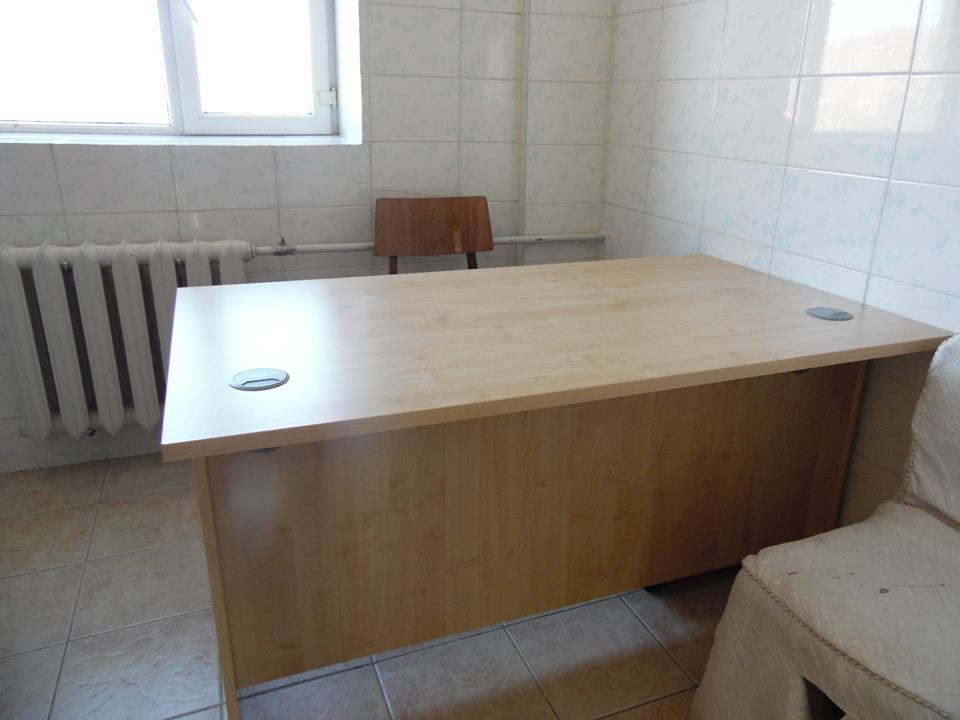 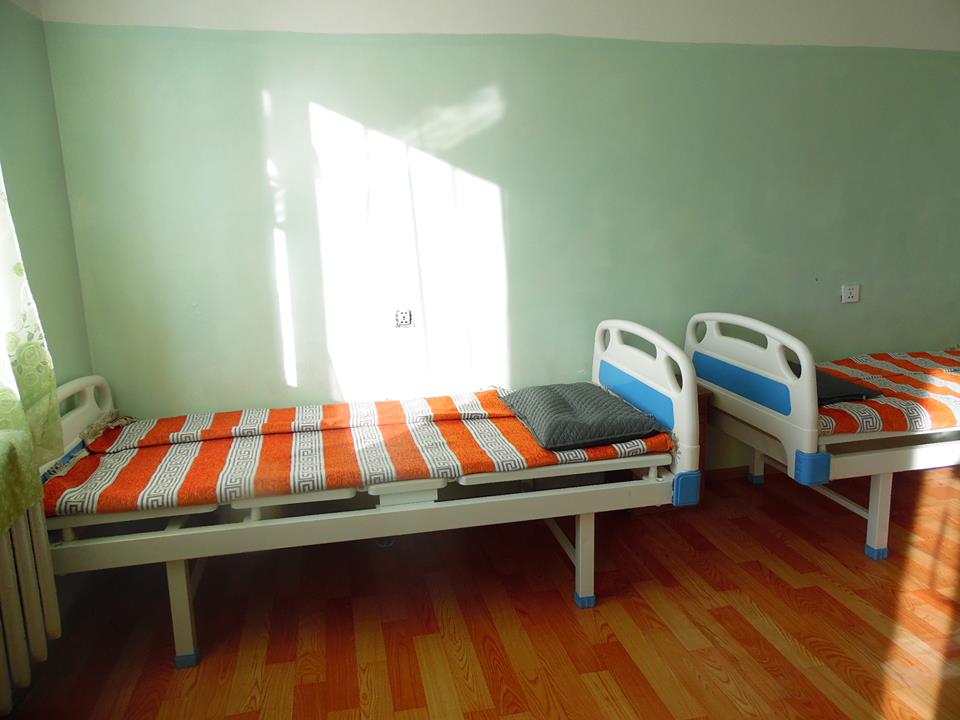 Эмч эмнэлгийн ажилчдын бүрэлдхүүн шилжилт хөдөлгөөний судалгаа гаргаж хянаж байх
ЭМТ-ийн эмч, мэргэжилтэн, ажилчдын бүрэлдэхүүн хөдөлгөөний судалгааг жил бүр гаргаж,дутагдалтай байгаа орон тооны захиалгыг аймгийн ЭМГ-ийн хүний гөөц хариуцсан мэргэжилтэнд хүргүүлдэг.
Б-70%
Хүний нөөцийн хэрэгцээг тооцон хангалтыг хийж орон нутгийн дэмжлэг оролцоог авах.
Одоогоор дутагдалтай болон хавсран гүйцэтгэж байгаа ажлын байр байхгүй.
Б-100%
Эмч мэргэжилтнүүдийг гадаад оронд эмчилгээ оношлогооны чиглэлээр туршлага судлуулах мэргэжил олгох дээшлүүлэх сургалтанд хамруулах
ЭМТ-ийн дарга Ч.Цэцэгмаа нь Сингапур улсад 14 хоногийн сургалтанд хамрагдаж, туршлага судалсан. Мөн 7 эмч, мэргэжилтэн аймгийн ЭМГ болон НЭ, төрөх тасагт 7-14 хоногийн хугацаанд туршлага  судалж сургалтанд хамрагдсан.
Б-70%
“Байгальд ээлтэй 
Төмөрбулаг”
дэд хөтөлбөр
Нийт 17 заалт
Хэрэгжилт
 85%
Хугацаа 
болоогүй-1
Ойн цэвэрлэгээ үндэсний хөтөлбөрийг хэрэгжүүлэх
2017 онд ойн цэвэрлэгээ үндэсний хөтөлбөрөөр Нутгийн тул ХХК нь Бургаастын нам судагт 9 га-д, Баян-энх марал ХХК нь Бугатын нарийн модонд 5 га-д тус тус талбай тусгаарлалтыг СДОА-аар хийлгэсэн.
70%
Ой ашиглалт, хамгаалалтыг сайжруулан иргэд, олон нийтийн хяналтын нэгдсэн тогтолцоог бүрдүүлнэ. / Ой хамгаалал ашиглалт, дагалт баялаг, ойн нөхөрлөлийн зохион байгуулалт, сургалт/
Ашиглалт:Сумын засаг даргын 2017 оны А/15 захирамжийн дагуу ажлын хэсэг томилогдон 5 багийн хэмжээнд бодит тооцоог гарган сумын хэмжээнд 700 өрхөөс өрхийн гоожин оруулах , бусад 560 өрхийг гадна, давхар, нас барсан шалтгаанаар татвараас түр чөлөөлөх шийдвэрийг аймгийн БОАЖГ,сумын татварын албанд хууль заасны дагуу 10 хоногт багтаан татвар төлөгчөөр бүртгэн авах тухай тоотоор хүргүүлэн ажилласан.
Хамгаалал:Сумын ойн сангийн 22% бюу 12641 га-д якбосоны хүр эрвээхэйн голомт илэрч ой үлэмж ихээр ургах чадваргүй болсон нь судалгааны үр дүнгээр нотлогдсон.Дээд шатны байгууллагад удаа дараа уламжилсны үр дүнд 2017 онд улсын төсвөөс 200 сая төгрөгөөр  4.мянган га-д хортон устгалын ажлыг онгоцоор, орон нутгийн төсвөөс 6 мянган га-д үүргийн шүршигчээр  устгалыг нийт 10000 га-д хийхээр бэлтгэл ажил хангагдсан боловч энэ жил байгаль цаг уурын өөрчлөлтөөс хамааран хөнөөлт шавьжийн олшрол нягтшил нь буурсантай холбогдуулан  санхүүжилт ирээгүй байна.  Ой хээрийн түймрийн хөнөөл, гарах үр дагавраас урьдчилан сэргийлэх , хамгаалах чиглэлээр сургалт гарын авлага хийж сурталчилан таниулсны үр дүнд ой болон хээрийн түймэр гараагүй.
Ойн дагалт:Энэ жил байгалийн дагалт баялаг тодорхой хэмжээгээр гарч иргэдийн ахуй амьдрал, өрхийн орлогод  тус нэмэр болсон. Сургалт: Ой бүхий аймгуудын биологийн олон янз байдлыг хамгаалах, ойн тогтвортой менежмент, нүүрстөрөгчийн шингээлтийг нэмэгдүүлэх GCP/ MON/ GFF/ төсөлд Баян булаг, Баянхангай Дашдэрчин, Цагаанбургас нөхөрлөлүүд хамрагдан санхүүгийн дэмжлэг авсан.Сум дундын ойн ангитай хамтран 2 удаа ус, хог хаягдал, ой, ургамлын чиглэлээр 6 удаа сургалт зохион байгуулан давхардсан тоогоор 412 хүн хамрагдаж , 670 ширхэг гарын авлага материалыг иргэдэд тараасан байна.
Б-70%
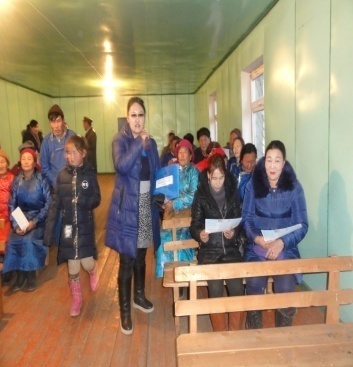 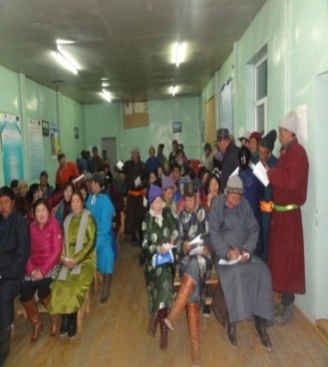 Ой хээрийн түймэр, хөнөөлт шавьж өвчнөөс урьдчилан сэргийлэх тэмцэх ажлыг төрийн болон төрийн бус байгууллага, иргэдийнхээ оролцоотойгоор зохион байгуулж хамтран ажиллана.
Багийн Засаг даргын захирамжаар 1,2-р ээлжээр морин эргүүл жижүүр ажиллуулах хуваарь гарган гарын үсэг зуруулан баталгаажуулж, ажлын тайланг 7 хоног бүр гарган СДОА-д хүргэн ажилладаг.Ойн санг гэрээгээр эзэмшигч ойн нөхөрлөлүүдэд эргүүл жижүүр хийсэн ажилд нь бензин шатахуун болон мөнгөн урамшууллыг  байгаль хамгаалах нөхөн сэргээх үйл ажиллагааны зардлаас жилд нэг удаа олгож байна.Ой хээрийн түймрээс урьдчилан сэргийлэх зорилгоор “Байгальд өргөх тангараг” нэртэй захидалыг өрхүүдэд хүргэн,багийн ИНХ-аар   аман яриа таниулга хийж,670  өрхөд санамж тараасан. Сумын үзель, ЗДТГ-ын урсдаг зар,үүрэн холбооны бүх сүлжээнд 3j модемь ашиглан мессэж хүргэх зэрэг урьдчилан сэргийлэх ажлуудыг хийж,гал командын байрыг шинээр барьж багаж хэрэгсэл авав.
100%
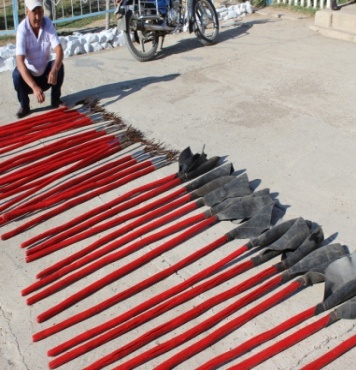 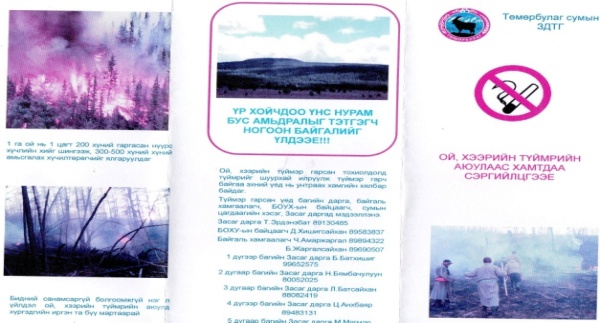 2016-2020  он хүртэлх ойн менежмент төлөвлөгөөг хэрэгжүүлэн ажиллах
Ойн менежмент төлөвлөгөөг хэрэгжүүлэн биелэлтийг хагас, бүтэн жилээр холбогдох байгууллага, албан тушаалтанд тайлагнаж байна.
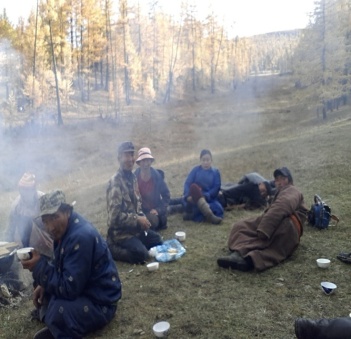 Б-70%
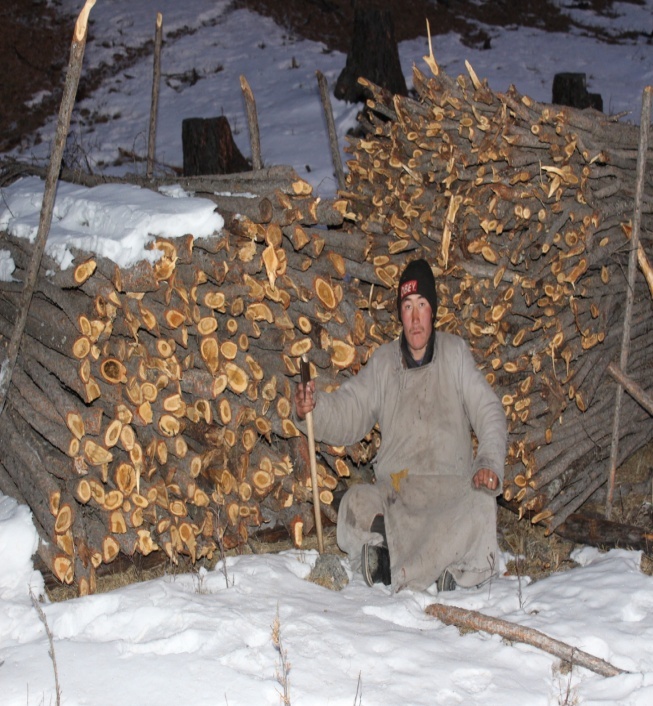 Сумын ерөнхий агнуур зохион байгуулалтын тайлан,менежментийн төлөвлөгөөг хэрэгжүүлэх
Агнуурын хилийн цэсийг тогтоон ИТХ-аар батлуулсан. 2017 онд 8,9-р сард тусгай зориулалтын спорт агнуур, ахуйн зориулалтаар жижиг загасны зөвшөөрлийг олгон,орон нутгийн орлогын төлөвлөгөөг 3,840,000 орохоос 5,910,000 төгрөг оруулж, биелэлт 153 %-тай байна.
Б-100%
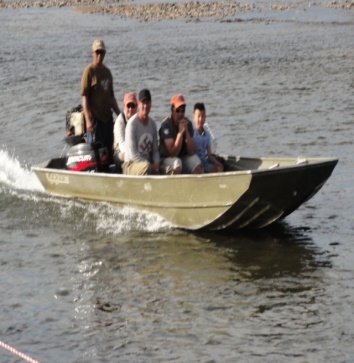 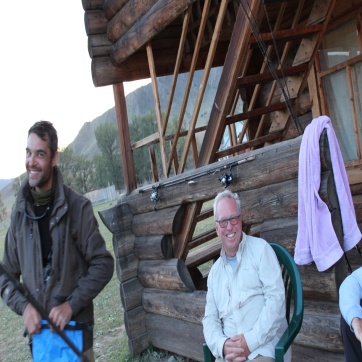 Сумын хэмжээний уст цэгийн газар нутгийн тооллого хийх / гадаргын ус/
2017 оны 9 дүгээр сард Аймгийн БОАЖГ, Дэлгэрмөрөн, шишхэд голын сав газрын захиргаатай хамтран  уст цэгийн тооллогыг зохион байгуулсан.
Б-70%
Байгаль цаг уурын болзошгүй аюулт үзэгдлийг  ард иргэдэд шуурхай хүргэх, дэвшилтэт тоног төхөөрөмж нэвтрүүлэх
Байгаль цаг уурын болзошгүй аюулын үед ард иргэдэд шуурхай мэдээг, Юнител, Мобиком, Жи-мобелийн бүх сүлжээнд Скателийн 3j модемь ашиглан  сэрэмжлүүлэг мессежийг  2017 онд 1200 иргэнд хүргэсэн байна.
100%
Байгаль орчны тухай хууль  журмыг сурталчилж, сургалтыг үе шаттай зохион байгуулах
Байгаль хамгаалах багц хуулийн сургалтыг БИНХ-аар хийж,гарын авлага материал тараасан ба хууль бус мод бэлтгэл,ан агнуураас урьдчилан сэргийлэх ажлыг  зохион байгуулж байна.
Б-70%
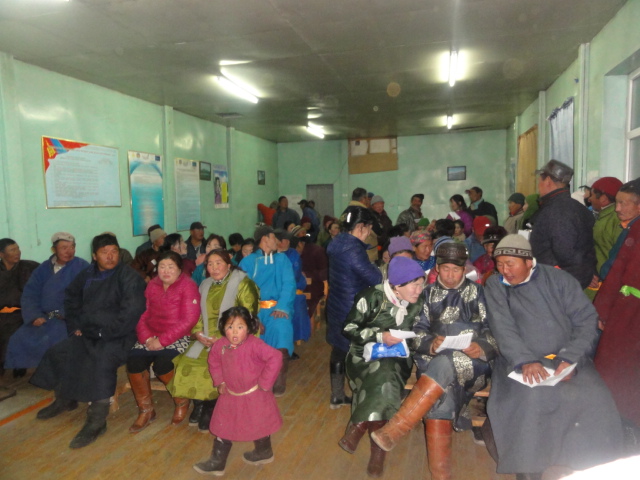 Байгалийн үзэсгэлэнт болон түүхийн дурсгалт газрыг тусгай хамгаалалтанд авах
2017 оны 05 сард  экологийн ач холбогдол бүхий газар нутгийг улсын тусгай хамгаалалтанд авах талаар 46 иргэнд хэлэлцүүлэг зохион байгуулахад,иргэдийн 100 саналаар дэмжсэн.ИТХ-ын тогтоол болон газар нутгийг тусгай хамгаалтанд авах саналаа аймгийн Байгаль орчин аялал жуулчлалын газар, СДОА-д хүргүүлсэн.
Б-70%
Аялал жуулчлалыг хөгжүүлэх, аялалын маршрутыг боловсруулан ИТХ-аар батлуулан Монгол улсын аялал жуулчлалын нэгдсэн сүлжээнд оруулах
2017 онд сумын аялал жуулчлалыг хөгжүүлэх маршрут, хөтөлбөрийг  боловсруулан ИТХ-аар хэлэлцүүлэн батлуулж, холбогдох газруудад хүргэн ажилласан.
Б-70%
Суманд аялал жуулчлалын үйл ажиллагаа явуулж буй Хөвсгөл трэйвэль ХХК, Хотгойд тур ХХК-тай хамтран суманд ирэх гадаад, дотоодын жуулчдын тоог нэмэгдүүлэх
Хотгойд тур ХХК, Хөвсгөл Травель ХХК-тай хамтран аялалын хөтөлбөрийг жуулчдад зориулан гаргасан. Орон нутагт үйл ажиллагаа явуулж байгаа аялал жуулчлалын компаниудтай хамтран 9 удаа сургалт,өдөрлөг зохион байгуулж, 86 иргэн хамрагдсан байна.
Б-70%
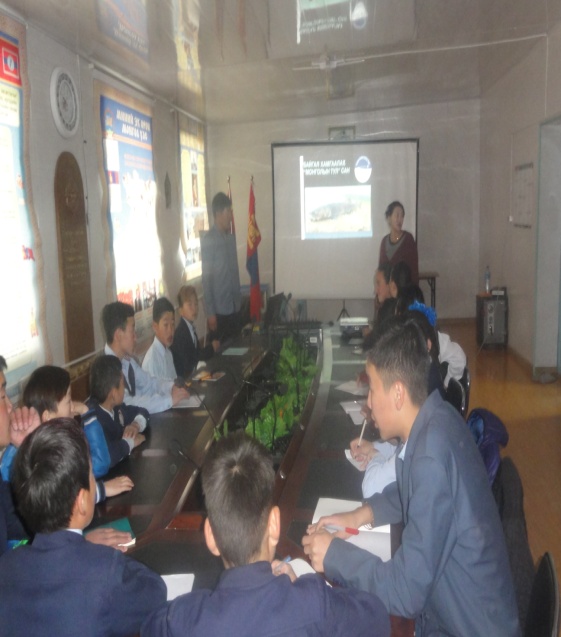 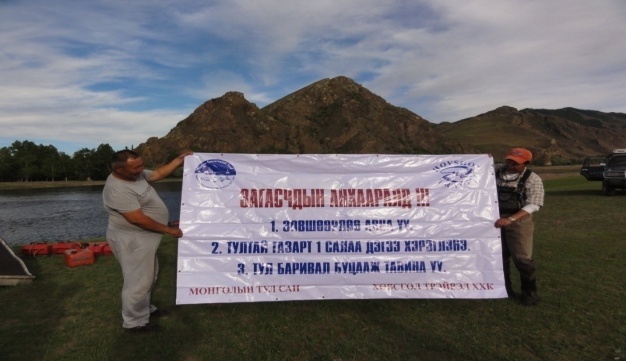 Хог хаягдлыг бууруулах талаар иргэд, олоннийтэд сургалт зохион байгуулах, хог хаягдлыннорматив, бүтцийг тогтоох, хуулийн самбар гаргах, талбайн хэмжээг багасгаж тэмдэгжүүлэх
Хог хаягдлын хураамжийг төвлөрүүлэн зарцуулахталаар: Аймгийн ИТХ-ын 35-р тогтоолын дагуу сумын төвийн 40 албан байгууллага, ААН, айл өрхүүдэд нэг өдөрт гарах хогны хэмжээ, лаазалсан савтай хогны тоо, өвлийн улиралд гарах үнс, нийтийн эзэмшлийн талбайгаас гарах гарах хогийн тооцооллыг гаргасан.Сумын Засаг даргын 2017 оны 03 /31 -ны А/27-р захирамжийн хүрээнд бүх нийтийн хог цэвэрлэгээг зохион байгуулан 14 ААНБ, 5 төрийн байгууллагын 170 хүн 22 тн хог хаягдлыг сумын төвлөрсөн хогийн цэгт буулгалаа.Сумын ИТХ-аар хог хаягдалд 2,800,000 төгрөгийг төсөвт батлуулснаар 65 хүнийг түр ажлын байраар ханган,хог хаягдал ангилан хийх 3 том нүхийг жижиг оврын ковшоор ухуулан самбар байрлуулсан.
Б-100%
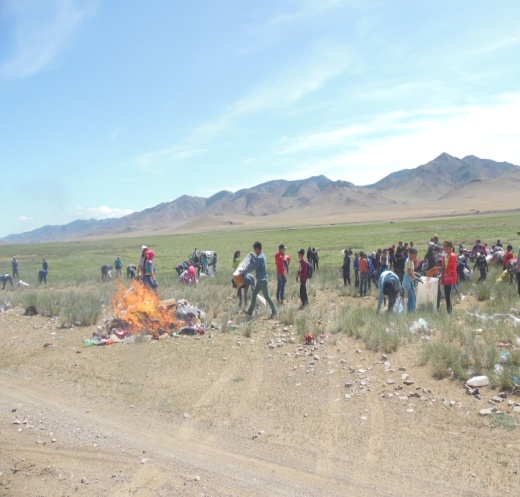 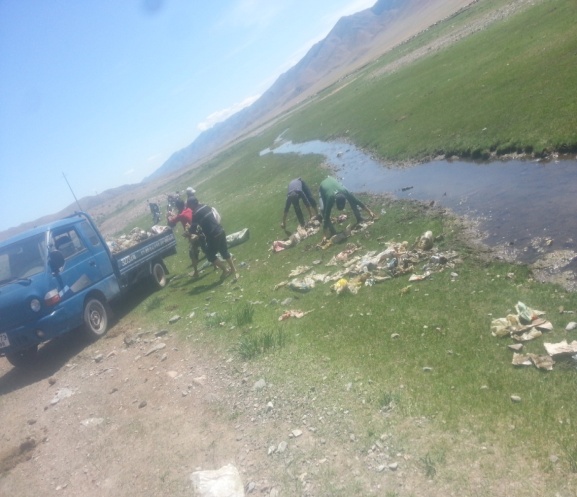 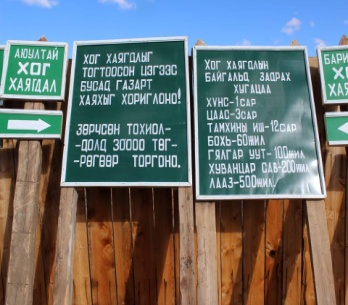 Сумын хилийн цэсийг тодорхой болгож, малчид, иргэдэд энэ талаар мэдээлэл өгч  ажиллана.
Сумын хилийн цэсийг тодорхой болгох үүднээс  2017 оны 3 сард БИНХ-аар БНМАУ-ын ардын хурлаар 1977 оны 30-р тогтоолыг тайлбарлан таниулсанаар хөрш зэргэлдээ сумдын малчид иргэдийн хооронд хилийн цэсийн маргаан багасч байна.


                                                                         70%
Газрын мэдээллийн нэгдсэн сантай болж,иргэд газрын харилцаатай холбоотой мэдээлэл авах боломжийг бүрдүүлнэ.
Газрын кадастрын мэдээллийн сангийн “Лэнд менежер” программ хангамж нэвтэрч газрын үйл ажиллагаа цахим системд шилжин нөхөн бүрдүүлэлтийг хийж дууссан.
Б-100%
Иргэдэд газрыг үнэгүй өмчлүүлэх аяныг зохион байгуулж, иргэдийн 20–аас дээш хувьд газрыг өмчлүүлнэ.
Иргэдэд газар үнэгүй өмчлүүлэх аяныг зохион байгуулж,нийт 103 иргэн газраа өмчлөн авсан байна.
Б-100%
Малчдын өвөлжөө хаваржааны доорх газар эзэмшилтийг  60%-д хүргэнэ.
Малчдын өвөлжөө, хаваржааны газрыг эзэмшүүлэх ажлын хүрээнд 2017 онд нийт 42 иргэний өвөлжөө, хаваржааны доорхи газарт гэрээ, гэрчилгээ өгч улсын бүртгэлд бүртгэлээ.
Б-100%
“Соёл спорт“
дэд хөтөлбөр
Нийт 15 заалт
Хэрэгжилт
 74.2
Хугацаа 
Болоогүй-8
Он цагийн уртад мартагдсан ардын болон уртын, үндэстэн ястны дуу, язгуур урлагийн төрлөөр уралдаан тэмцээнүүдийг зохион байгуулах
Баг байгууллагын урлаг спортын наадмыг зохион байгуулан ардын урлагийн чиглэлээр соёлын өвийг өвлүүлэн уламжлуулах ажлыг хийж байна. Соёлын төвийн 70 жилийн ойд зориулсан бүтээлдээ Хотгойд ястны дуу хуурыг оруулж өгсөн бөгөөд олон нийтийн хүртээл болгохоор ажиллаж байна.
Б-70%
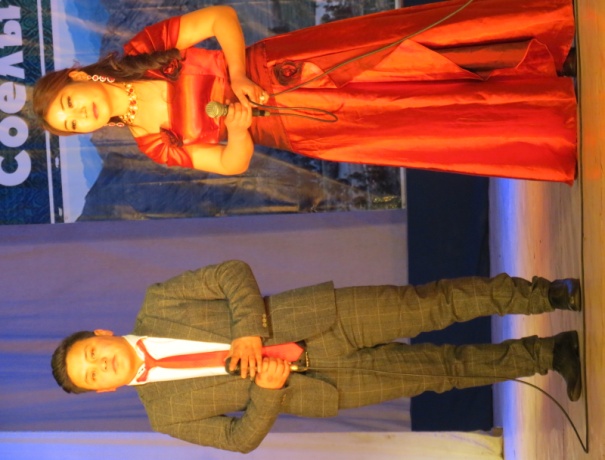 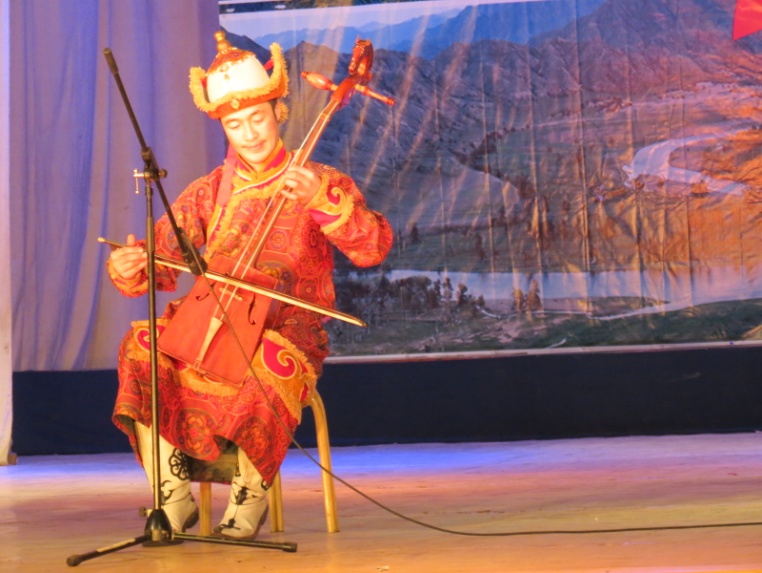 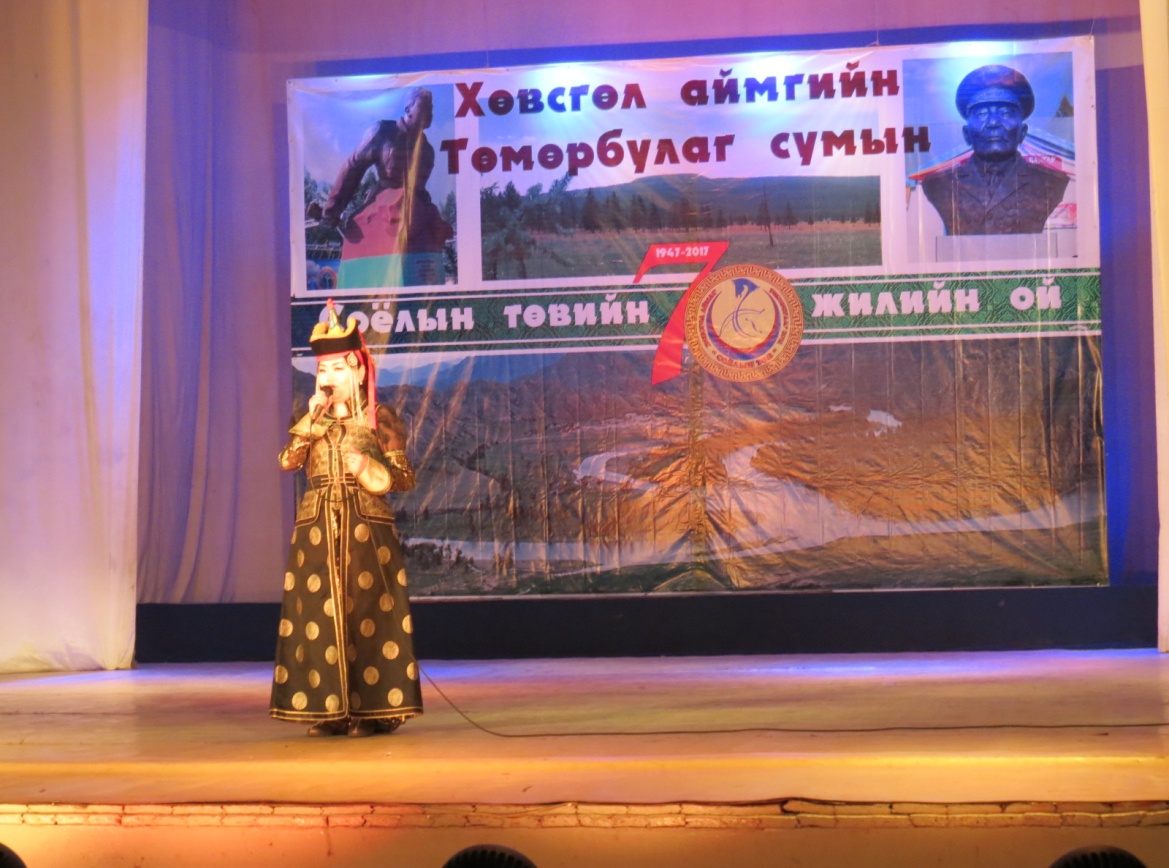 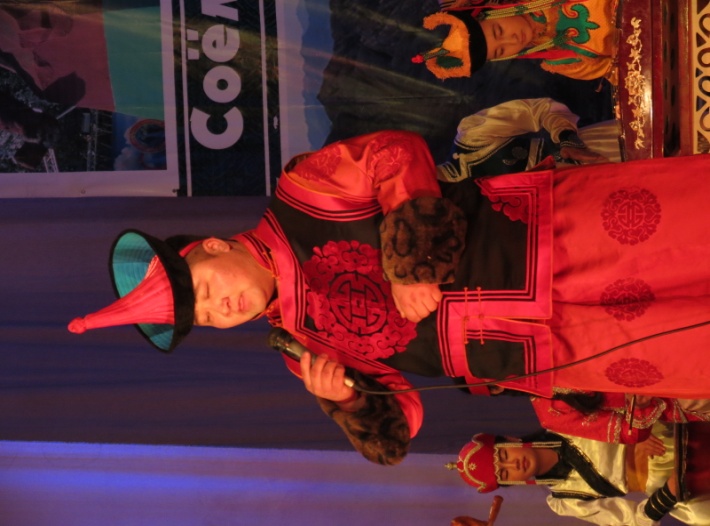 Монгол улсын засгийн газраас хэрэгжүүлж буй үндэсний хөтөлбөрүүдийн хүрээнд орон нутгийн онцлогт тохируулан дэд хөтөлбөр боловсруулж хэрэгжүүлэх
Засгийн газраас хэрэгжиж буй үндэсний хөтөлбөрүүдийг орон нутагтаа хэрэгжүүлэх дэд хөтөлбөр боловсруулан ажиллаж байна.
Б-70%
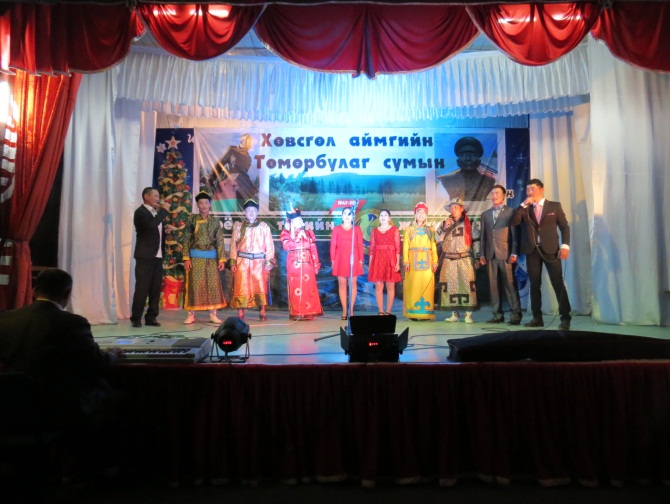 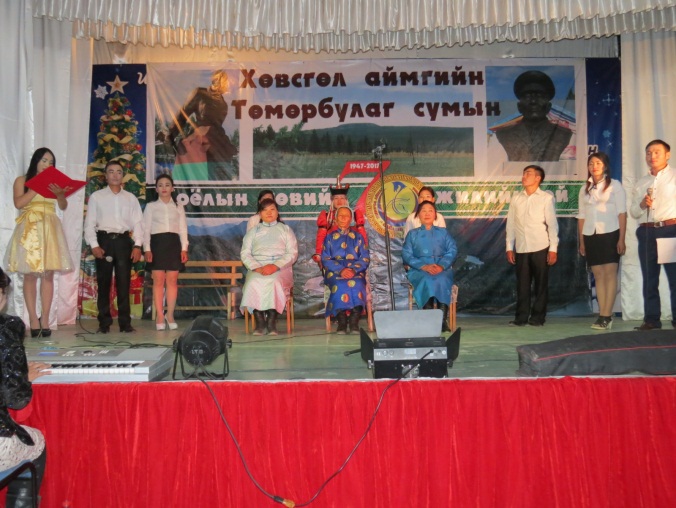 Орчин үеийн болон уламжлалт урлаг соёлын уралдаан тэмцээн, тоглолтуудыг тогтмол зохион байгуулах
Уралдаан тэмцээн, тоглолтуудыг  төлөвлөгөөний зохион байгуулж байна. Цэнхэр Бүгсэйн уянга  тоглолтоо Молор ТV-гээр орон даяар цацаж ард түмэндээ тайлагнасан.
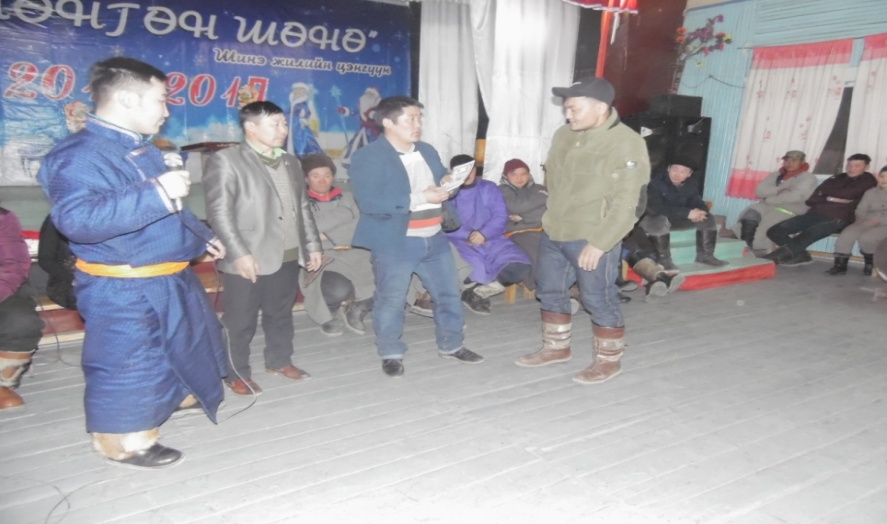 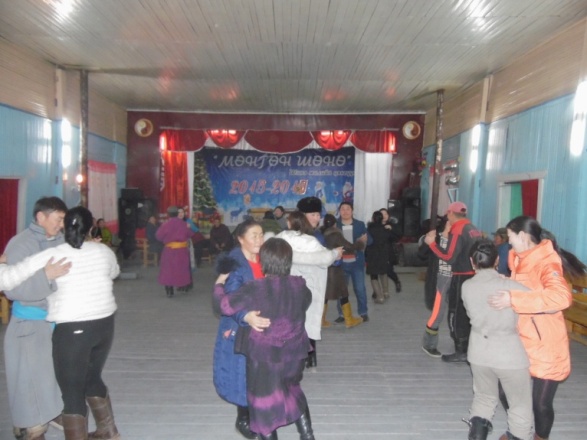 Б-70%
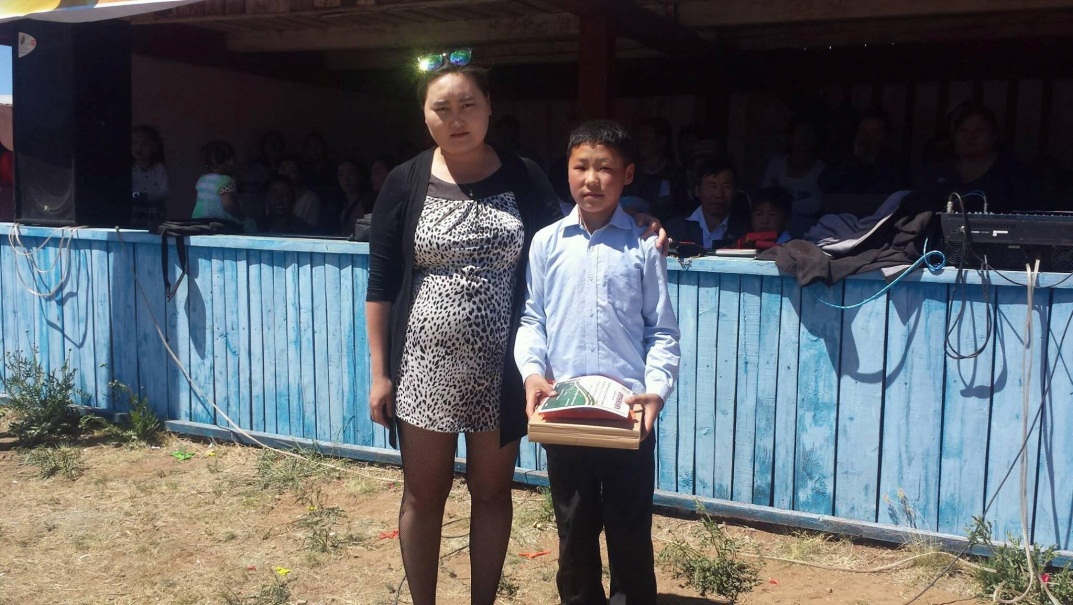 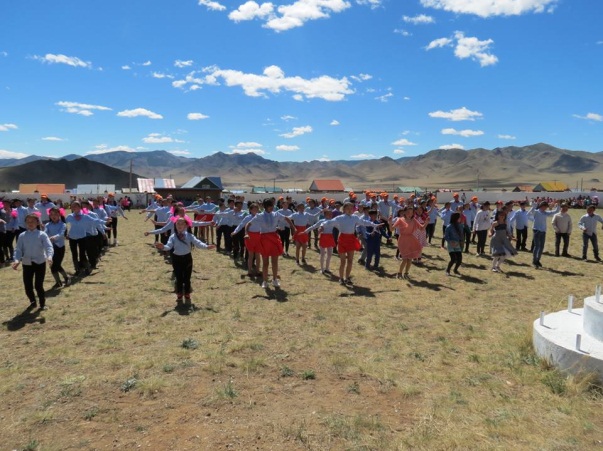 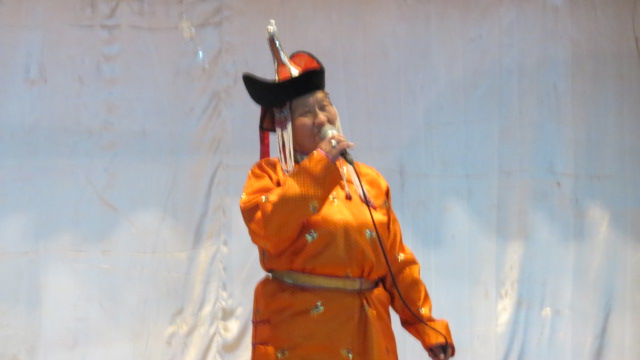 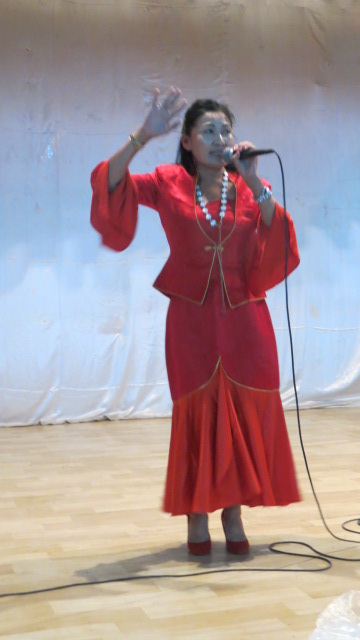 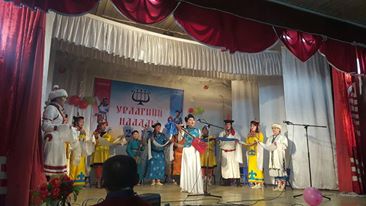 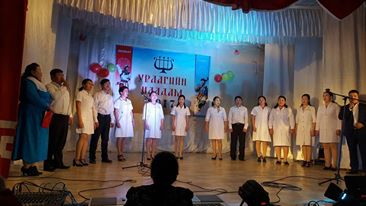 Соёлын  төвийн барилгыг ашиглалтанд оруулах
Соёлын төвийн барилгын ажил 80%  хувьтай явагдаж байгаа ба 2017 оны 12 сард  ашиглалтанд оруулахаар ажиллаж байна.
Б-100%
Иж бүрэн гэрэлтүүлэгтэй болох
Соёлын төвийн гэрэлтүүлгийн санхүүжилтийг  бүрэн шийдвэрлэсэн тул ашиглалтанд орохоор тавигдана.
Б-70%
Багийн засаг дарга нар болон хөдөөгийн иргэдтэй соёлын өвийг хамгаалах талаар гэрээ байгуулж хамтран ажиллах
Жил бүрийн 1-р сард ойролцоох иргэдтэй гэрээ байгуулан соёлын биет өвийг хамгаалах талаар хамтран ажиллаж хэвшсэн.
Б-70%
Номын сангийн ном хэвлэлийг программд шивж бүрэн цахимжуулах
“Ном бол ертөнцийг харах толь” сэдэвт аяны хүрээнд 6-9 дүгээр ангийн сурагчдын дунд АХА танин мэдэхүйн тэмцээнийг ДЗОУБ-тай хамтран,“Үлгэрийн баатрын дүрийг хэн сайн бүтээх вэ?” сэдэвт уралдааныг удирдамжийн дагуу 1-5 дугаар ангийн сурагчдын дунд зохион байгууллаа.Номын сангийн 1975 ш ном хэвлэлийг программд шивж оруулсан  байна.
Б-70%
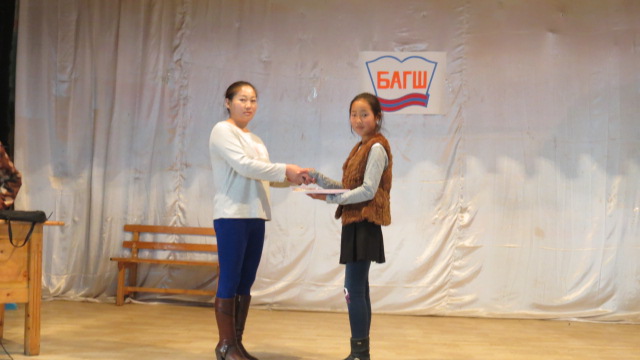 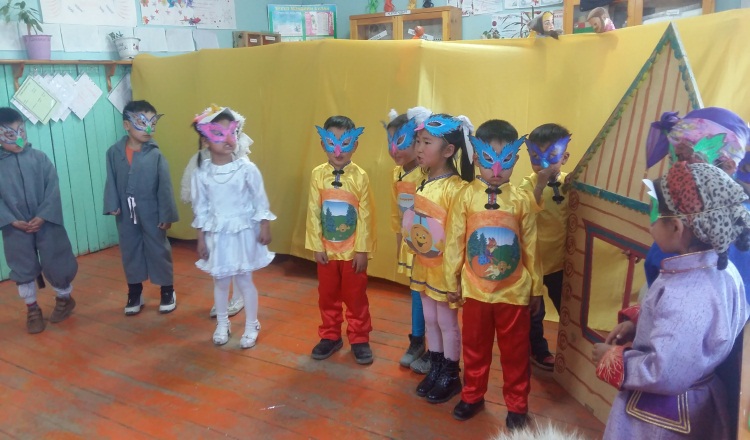 “Хөдөө аж ахуй” 
дэд хөтөлбөр
Нийт 16 заалт
Хэрэгжилт
84%
Хугацаа 
Болоогүй-1
Бэлчээрийн усан хангамжийг нэмэгдүүлэх, ашиглахгүй байгаа бэлчээр нутгийг усжуулах зорилгоор шинээр худаг гаргуулах ажлыг хийх,  худаг засварын ажлыг малчдын оролцоотой шийдвэрлэж ажиллана.
Бэлчээрийн усан хангамжийг сайжруулахын  1-р баг 4, 2-р баг 5, 3-р баг  4, 4-р баг 3 бүгд 16 газар усны хайгуул хийлгэх хүсэлт хүргүүлсэн.2018 оны ОНХС-ийн хөрөнгөөр худаг засварлах ажлыг хийхээр төлөвлөсөн.2017 оны жилийн эцсийн эд хөрөнгийн тооллогоор худгийн бүртгэлийг шинэчлэн гаргав.
Б-70%
Малчдын өвөлжөө хаваржаагаа тохижуулах ажлыг бодлогоор дэмжинэ.
Малчин өрхүүд түлш түлээ, өвлийн дулаан хувцас, гэр байшин хашаа хороогоо сэлбэн дулаалах хөрзөн лөмбө ховхлох худаг уст цэгээ сэргээх ажлыг өөрсдийн хүч бололцоогоор хийцгээсэн. 1-р багт бодын хашаа 103, богийн хашаа 219, 2-р баг бодын хашаа 137, богийн хашаа 143, 3-р баг бодын хашаа 43 богийн хашаа 133, 4-р баг бодын хашаа 115, богийн хашаа 234, 5-р баг бодын хашаа 16, богийн хашаа 39 байна. Шинээр 2017 онд малчид  1-р багт бодын хашаа 4 богийн хашаа 4, 2-р баг шинээр богийн хашаа 4, 3-р баг бодын хашаа шинээр 2 богийн хашаа 3, 4- р баг шинээр бодын хашаа 4 богийн хашаа 9, 5-р баг шинээр бодын хашаа 1, богийн хашаа 2-ийг тус тус барьсан байна.
Б-70%
Жил бүрийн мал аж ахуйн өвөлжилтийн бэлтгэл хангах ажлыг эрчимжүүлж, болзошгүй гамшиг эрсдэлээс урьдчилан сэргийлэх ажлыг сум ,багийн хэмжээнд зохион байгуулж ажиллана.
ИТХ-ын тэргүүлэгчдийн 2017 оны 59-р тогтоол,  ХХААХҮСайдын 2016 оны 8-р сарын 01-ний өдрийн албан даалгаврыг үндэслэн Засаг даргын 2017 оны 07-р сарын 04-ний өдрийн А/65 дугаар захирамжийн дагуу сумын хэмжээнд өвөлжилтийн бэлтгэл ажлыг  хариуцан зохион байгуулах ажлын хэсгийг томилон сумын нэгдсэн төлөвлөгөө гарган хэрэгжүүллээ.Энэ жилийн хувьд газрын гарц муу зуншлага оройтсон боловч малчид өөрсдийн бололцооны хэрээр өвс хадлангаа бэлтгэсэн.Сумын нөөцөд 270 ширхэг пресс өвс,байгалийн хадлан 25тн, 11 тн үйлдвэрийн тэжээлийн нөөц бүрдүүлсэн ба  20тн тэжээл, 20тн өвс нэмж авахаар захиалга өгсөн.
Б-70%
Орон нутгийн отрын бүс нутгийг хамгаалж бэлчээрийн менежментийг сайжруулна.
Тус сумын бэлчээрийн төлөв байдал, чанарын улсын хянан баталгааны дүгнэлтийг үндэслэн өнжөөж амраах бэлчээрийн газарт байгаа айл өрхүүдийг БИНХ-ын тогтоол,сумын засаг даргын захирамж гарч өвөлжөө,хаваржааны бэлчээрийг чөлөөлөх, нүүдэл суудал хийх зохион  байгуулалтыг хийсэн.
Б-70%
Залуу малчид болон төлчин эмэгтэйчүүдийн  зөвлөгөөнийг зохион байгуулна.
Сумын эмэгтэйчүүдийн зөвлөлтэй хамтран 2017 оны 3 сарын 8-нд эмэгтэйчүүдийн зөвлөгөөнийг зохион байгуулж,нийт 87 эмэгтэй хамрагдсан.Зөвлөгөөний үеэр сургалт,уралдаан тэмцээнүүдийг зохион байгуулж шагнаж урамшуулав.2017 оны 10 сарын 20-ны өдөр 170 хүний бүрэлдэхүүнтэй “Малчин өрхийн хөгжил хамгаалал”зөвлөгөөнийг зохион байгуулж,гарсан шийдвэр уриалгыг малчдад сурталчлав.
Б-100%
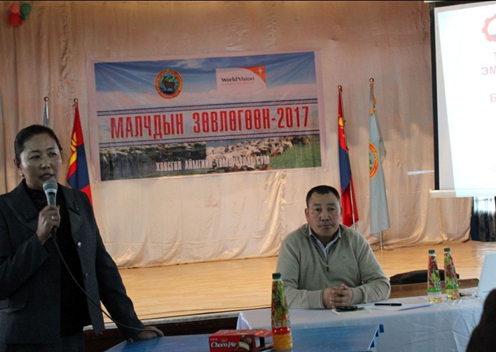 Хүнс, худалдаа, хоол үйлдвэрлэл, ХАА-н  салбарын хүний нөөцийн чадавхийг сайжруулах чиглэлээр сургалтанд хамруулах , зохион байгуулах, тэдгээрийн ажил үйлчилгээний чанар хүртээмжийг дээшлүүлнэ
2017 оны 4 сарын 26-н өдөр хүнс, худалдаа үйлчилгээний ажиллагсадын хүний нөөцийн чадавхийг сайжруулах чиглэлээр дотоодын сургалтыг зохион байгуулж нийт 19 хүн хамрагдсан. 2017 оны 5 сарын 20,21-ны өдрүүдэд Монголын худалдагч нарын холбоотой хамтран 2 өдрийн сургалтыг хамтран амжилттай зохион байгуулж 19 худалдагч, 2 няравыг хамруулан мэргэжлийн чиг баримжаа олгон сертификатжуулав.Сургалтын үр дүнд худалдаа үйлчилгээний цэгүүдийн дагаж мөрдөх стандарт болон аймгийн ИТХ-н 90-р тогтоолын дагуу камержуулах, кассын машинтай болох ажлыг эхлүүлээд байна.
Б-70%
Суурьлагдсан  цөм сүргийн мал дээр ашиг шим,  хянан баталгаажуулалтыг чанартай хийж цаашид ген фондыг хамгаалах ажлыг зохион байгуулах
Сайдын 2016.10.04-ний өдрийн А/33 дугаар  тушаалаар батлагдсан ажлын хэсэг  2017 оны 04-р сард  аймгийн Засаг даргын захирамжаар байгуулагдсан ажлын хэсэгтэй хамтран өнгөрсөн намар хянан магадлагаа хийсэн малчдын суурьт ажиллаж төрөл бүрийн насны ямааны биеийн үндсэн хэмжээ авч, амьдын жинг жинлэх, ноолуурын гарцыг үзэж дээж авах зэрэг ямааны ашиг шимийн үндсэн үзүүлэлтүүдийг үүлдрийн тодорхойлолтын үндсэн материалтай харьцуулж дүгнэлтийг  гаргасан. ДЗМОУБ-ын санхүүжилтээр  цөм сүргийн 3 сууриас 38 ухна ишгийг тавьсан.
Б-100%
Эцэг малын чанар болон маллагааны талаар анхаарч ажиллана.
Сумын засаг даргын 2017 оны А/41  тоот захирамжаар томилогдсон ажлын хэсэг хээлтүүлэгч болон цөм сүргийн хээлтэгч малд үзлэг ангилалт хянан баталгаажуулалт хийхэд  50 өрхийн цөм сүргийн хээлтэгч 10073, хээлтүүлэгч 927 тус тус хамрагдсан.  10073 хээлтэгчийн  анги, чанарын үзүүлэлт 2617 буюу 26 % нь шилмэл анги, 4576 буюу 45,4 % нь 1 дүгээр анги, 1977 буюу 19,6 % нь 2 дугаар анги, хэрэгцээний сүрэгт  904 буюу 9%-ийн  үзүүлэлттэй. Хээлтүүлэгч  927 толгой мал хамрагдсан бөгөөд үүнээс  шилмэл  316 буюу 34,1%,   543  буюу 58,6% нь 1-р анги,  68 буюу 7,3% -ийг стандарт шаардлага хангаагүй тул хээлтүүлэгт оруулахааргүй мэргэжлийн дагуу  ангилалтыг хийлээ.“Хээлтүүлэгч маллах”  болон “Цөм сүрэг маллах” журмыг ИТХТ-ээр батлуулан бүх багийн хуралд танилцуулсан.Хээлтүүлэгч болон цөм сүрэг маллах малчдыг БИНХ- аар батлагдсаны дагуу гэрээ хийж байна.
Б-70%
Нийт хээлтүүлэгч мал болон цөм сүргийн малд үзлэг ангилалт хянан баталгаажуулалтын ажлыг чанартай зохион байгуулан үр дүнг тооцон ажиллана
Сумын засаг даргын 2017 оны А/41  тоот захирамжаар томилогдсон ажлын хэсэг хээлтүүлэгч болон цөм сүргийн хээлтэгч малд үзлэг ангилалт хянан баталгаажуулалт хийхэд  50 өрхийн цөм сүргийн хээлтэгч 10073, хээлтүүлэгч 927 тус тус хамрагдсан.  10073 хээлтэгчийн  анги, чанарын үзүүлэлт 2617 буюу 26 % нь шилмэл анги, 4576 буюу 45,4 % нь 1 дүгээр анги, 1977 буюу 19,6 % нь 2 дугаар анги, хэрэгцээний сүрэгт  904 буюу 9%-ийн  үзүүлэлттэй. Хээлтүүлэгч  927 толгой мал хамрагдсан бөгөөд үүнээс  шилмэл  316 буюу 34,1%,   543  буюу 58,6% нь 1-р анги,  68 буюу 7,3% -ийг стандарт шаардлага хангаагүй тул хээлтүүлэгт оруулахааргүй мэргэжлийн дагуу  ангилалтыг хийлээ.“Хээлтүүлэгч маллах”  болон “Цөм сүрэг маллах” журмыг ИТХТ-ээр батлуулан бүх багийн хуралд танилцуулсан.Хээлтүүлэгч болон цөм сүрэг маллах малчдыг БИНХ- аар батлагдсаны дагуу гэрээ хийж байна.
Б-70%
Эрчим омгийн ямаанд судалгааны ажил хийж үүлдрээр батлуулах ажлыг зохион байгуулж ажиллана.
Суманд өсгөн үржүүлдэг Эрчим омгийн ямаа нь 2016 оны мал тооллогын дүнгээр 164,3 мянган толгой, үүнээс 71.6 мянган толгой хээлтэгч малтай болоод байна. “Эрчим” омгийн ямааг үүлдрээр баталгаажуулах асуудал 2017 оны 12-р сарын 12-ны өдрийн  Сайдын зөвлөлийн хурлаар хэлэлцэн батлагдлаа.
Б-100%
Ажлын хэсэг хуралдаж байгаа нь
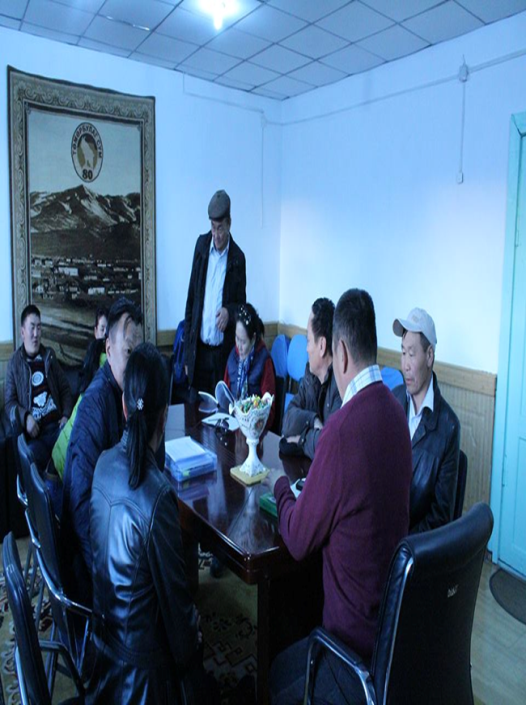 Монгол мал үндэсний 2 дахь үе шатны ажлын төлөвлөгөөг хэрэгжүүлж ажиллана.
2017 онд 486 өрхийн 90301 тн ноосны урамшуулал авахаар ирүүлсэн материалыг Эрдэнэт хивс ХХК, Лидер кашмер ХХК, ЖИ-ЭС-Ф ХХК- уудтай тулгалт хийн аймгийн ХХААГ-т 8 сард  хүлээлгэн өгсөн. 2016 оны жилийн эцсийн арьс ширний урамшууллыг 413 өрхийн 30293 ширхэг арьсширэнд 2017 онд олгосон.Аймгийн засаг даргын 2017 оны  А/368  захирамжийн дагуу сумын хэмжээнд азарганаас бусад хээлтүүлэгч малд бруцеллёзын шинжилгээг нийт 1915 хээлтүүлэгч малд,  ижбалнадын шинжилгээг 125 малд хийсэн.Аймгийн засаг даргын 2017 оны 7 дугаар сарын 19-ны өдрийн А/484 тоот захирамж, сумын засаг даргын 2017 оны 08 сарын 03-ны өдрийн А/74 тоот захирамжийн дагуу монгол мал хөтөлбөрийн хүрээнд бруцеллёзын рев-1 вакцинд 82394, штамм-19 вакцинд 4108 нийт 86502 мал буюу 80,3% нь вакцинд хамрагдсан байна.
Б-100%
Мал эмнэлгийн үйлчилгээг сайжруулж чанаржуулна.
Аймгийн засаг даргын 2017 оны 04 дүгээр сарын 18-ны өдрийн  А/213 захирамжийн дагуу ХХААГ-н мал эмнэлгийн хэлтсийн дарга Б.Ганхуягаар ахлуулсан ажлын хэсэг ажиллан хувийн хэвшлийн мал эмнэлэг, үржлийн нэгжүүдийг “Мал эмнэлгийн  үйлчилгээний нэгжийн бүтэц, үйл ажиллагааны шаардлага MNS5368-1:2011” стандартын үзлэгт  хамруулсан.Үүнд:Торцмөрөн мал эмнэлэг “А”, Далайгүн, Ганболор мал эмнэлгүүд нь “В” үнэлгээтэйгээр  үнэлэгдсэн.Мал эмнэлгийн ажил үйлчилгээг сайжруулах, төлөвлөгөөт арга хэмжээг гүйцэтгэх чиглэлээр хувийн мал эмнэлгийн нэгжүүд МЭҮТ-тай гэрээ байгуулан ажилласан ба халдварт өвчнөөс урьдчилан сэргийлэх арга хэмжээг  төлөвлөгөөний дагуу бүрэн хийсэн байна.
Б-100%
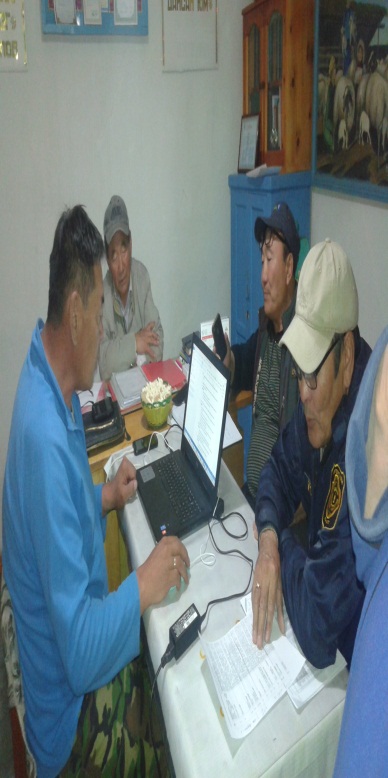 Мал, амьтны халдварт болон паразиттах өвчин түүнтэй тэмцэх, урьдчилан сэргийлэх арга хэмжээг технологийн хугацаанд чанартай хийж гүйцэтгэнэ.
Сумын засаг даргын 2017 оны 03 сарын 31-ны өдрийн А/28 тоот захирамж,ХХААГ-тай байгуулсан гурвалсан гэрээний дагуу 2017 онд боомын вакциныг 15156, шөвөг ярын вакциныг 2972, ДХХ-н вакциныг 14381, колибактериоз иж балнадын вакциныг 1000 мал, сахуугийн бактериныг 900 адуунд, галзуугийн вакциныг 84 нохойд, цусан халдвартын вакциныг 2398 малд , рев-1 вакциныг 82394 бог малд, штамм-19 вакциныг 4108 тугалд тарьж  нийт 123347 мянган малыг хамруулан биелэлт 102,8 %-тай байна. Гурвалсан гэрээний дагуу 81700 мянган толгой малыг паразиттах өвчнөөс урьдчилан сэргийлэх арга хэмжээнд хамруулахаас туулгалтанд 117774,  боловсруулалтанд 90300, угаалганд 45200 малыг тус тус хамруулсан.
Б-100%
Газар тариалан эрхлэлтийн  талаар сургалт мэдээллийн ажлыг зохион байгуулна.
Сумын хэмжээнд газар тариалан эрхэлж буй 3 өрхөд  мэргэжил арга зүйн зөвлөгөө өгч хамтарч ажилласан.
Б-70%
Газар тариалан эрхлэгчдийн тоог нэмэгдүүлж тэднийг боломжит хэлбэрээр дэмжин ажиллана.
Газар тариалан эрхэлж буй  1 иргэнд сум хөгжүүлэх сангаас зээл олгож дэмжсэн.
Б-70%
Эдийн засаг
дэд бүтэц
дэд хөтөлбөр
Нийт 23 заалт
Хэрэгжилт
80,5%
Хугацаа
Болоогүй-6
Бүх шатанд  төсвийг үр ашигтай хэмнэлттэй байх бодлогыг хэрэгжүүлж, төсвийн сахилга хариуцлагыг дээшлүүлж, төсвийн хэтрэлтгүй  ажиллана.
Төсвийн тєлєвлєлтийг оновчтой болгож,сумын 2017 оны тєсвийн тодотголоор 32000,0 мянган тєгрєгийн орлого нэмэгдүүлэн орон нутгийн байгууллагуудын тєсвийн  хүрэлцэхгүй зардлыг санхүүжүүлж ажилласан.ЭМТ эхний  хагас жилд тєсвийг хэтрүүлэн  эмийн 8265,8 мянган тєгрєг,шатахууны 4609,3 мянган тєгрєг бусад зардлуудын 210,2 мянган тєгрєгийн бүгд 13085,3 мянган тєгрєгийн єртэй ажиллаж байсан бол тєсвийг хэмнэж ажилласнаар єр 3192,9 мянган тєгрєг болж багассан.
Б-100%
Орон нутгийн төсвийн орлогын бүрдүүлэлтийг нэмэгдүүлэхийн тулд татвар ногдох орлого, татварын бааз   нөөцийг илрүүлэн судалгааг нарийвчлан гаргаж татварыг ногдуулах
2017 онд АТЯХ-23 татвар төлөгч, үл хөдлөх хөрөнгийн татвар төлөгч-1, хүн амын орлогын албан татвар төлөгч-2 бүгд 25 татвар төлөгч нэмэгдсэн.
Б-70%
СХСангийн зээлийн ашиглалт, зориулалт, эргэн төлөлт АСХАА-тай байгуулсан гэрээний хэрэгжилтийг зохион байгуулах ажлын хүрээнд хяналт тавих
СХСангийн хяналтын зөвлөл 2017 оны 5-р сард СХС-аас зээл авсан иргэдийн зээлийн эргэн төлөлт ашиглалтанд хяналт хийлээ. 2011-2016 онд сум хөгжүүлэх сангаас 68 иргэн 459200,0 мянган төгрөгийн зээл авч 256210,0 мянган төгрөгийн зээлийн эргүүлэн төлж, 45 иргэний 191850,0 мянган төгрөгийн зээлийн авлагатай байгаагийн 44200,0 мянган төгрөгийн зээл нь хугацаа хэтэрсэн ба 5 иргэнийг шүүхэд шилжүүлсэн  байна. Жижиг дунд үйлдвэрлэлийг дэмжих сангаас зээл авагчдын хувийн хэргийн бүрдүүлэлт,санхүүгийн баримт бичгийн эмх цэгц сайн,мэдээг хугацаанд нь үнэн зөв гарган ажиллаж байна. 2017 онд хугацаа хэтэрсэн зээлээс 10,5 мянган тєгрєг тєлєгдсєн.
Б-70%
Төрийн сангийн  үйл ажиллагаанд эрсдлийн үнэлгээ хийж, дотоод хяналтыг хэрэгжүүлэх
Тєсєвт байгууллагуудаас эрсдэлийн үнэлгээний хуудсаар асуулга  авч ажилласан.2017 оны 5 сарын 12-нд аймгийн СТСХэлтсээс ирсэн  дотоод хяналтын шалгалтаар бага эрсдэлтэй үнэлгээ авсан.
Б-100%
Төсөвт  байгууллагын цалин тогтоолтод хяналт хийх
Сумын санхүүгийн албанаас ЗДТГ, ЕБС-ийн дотоод хяналтын нэгжтэй хамтран засаг даргын баталсан удирдамжийн дагуу хяналт хийсэн.Хяналтын дүнгээс харахад ЗДТГ-ын цалин тогтоолт, олголтонд алдаа зєрчил гараагүй.ЕБС-ийн  цалин тогтоолт бүх багш ажилчдыг хамарч чадаагүй учир үргэлжлүүлэн хийнэ.
Б-70%
Төсвийн төлөвлөлтөнд иргэдийн оролцоог хангаж,нээлттэй ил тод тайлагнана.
Төсвийн тухай хуульд заасны дагуу иргэдийн оролцоог ханган санал авч ОНХСангийн хєрєнгєєр хийгдэх ажлыг эрэмбэлсэн.Төсвийн ерөнхийлөн захирагчийн 2016 оны санхүүгийн гүйцэтгэл, төсвийн гүйцэтгэлийн тайланг СИТХ-ын  2017 оны 3-р сарын 27-ны өдрийн хуралдаанаар хэлэлцүүлсэн.Хурлаар сумын төсвийн орлогын дүнг 2096042,2 мянган төгрөгөөр орлогын нэр төрөл тус бүрээр,төсвийн жилд ерөнхийлөн захирагч түүний харьяа байгууллага,бусад байгууллагын төвлөрүүлсэн орлогын хэмжээг 15070,8 мянган төгрөгөөр баталсан.ТЕЗ-ийн төсвийн жилд зарцуулсан зарлагын гүйцэтгэлийн дүнг 1984689,7 мянган төгрөгөөр, байгууллага тус бүрийн зарлагын нэр төрлөөр тус тус баталлаа.Тєсвийн тєлєвлєлтийг ил тод нээлттэй болгохын тулд тєсвийн тєлєвлєлт хийгдэж байгаа талаар байгууллага хамт олонд танилцуулж саналаа ирүүлэх талаар мэдээлж хэвшсэн.
Б-70%
Аж ахуйн нэгжүүдийн нягтлан бодох бүртгэл хөтлөлтийг сайжруулах, анхан шатны бүртгэл хөтлөлтийг 65 %-д хүргэх
Аж ахуйн нэгжүүдийн нягтлан   бодох бүртгэл хєтлєлтийг сайжруулах зорилгоор сумын санхүүгийн албаны дарга, ТТ-ний мэргэжилтний зүгээс мэргэжлийн зєвлєгєє єгч байна.Дарга,нягтлан бодогчдыг аймгийн СТСХэлтсээс зохион байгуулж байгаа “Аж ахуйн нэгжийн болон татвар,нийгмийн даатгалын тайлан гаргалт, цахимд шивэлтийн талаарх” сургалтанд хамруулсан.Тєсєвт байгууллагын анхан шатны болон нягтлан бодох бүртгэл хєтлєлтєнд сумын Санхүүгийн албаны дарга хяналт шалгалт хийн,зєвлємж хүргүүлсэн.
Б-70%
Орон нутгийн зах зээл үйлдвэр үйлчилгээний судалгаа тооцоог хийж нарийвчлах
Суманд үйл ажиллагаа явуулж байгаа талхны цех 2, худалдаа үйлчилгээний цэг 19, цайны газар 2, замын гуанз 1 байна. Өрхийн үйлдвэрлэлээр үйл ажиллагаа явуулдаг нийт иргэд 200 гаруй байдаг.
Б-100%
640 хүүхдийн хичээлийн шинэ барилга барих ажлыг холбогдох байгууллагуудтай хамтран шийдвэрлэх талаар санаачлагатай ажиллана.
2018 онд 320 хүүхдийн хичээлийн байр баригдахаар шийдвэрлэгдсэн.Хугацаа болоогүй.
Сумын төвийн дээд хэсэгт дэд станц нэмж байрлуулах
Тус сумын 5-р багийн дээд хэсэгт дэд станц барих санхүүжилтын асуудал шийдэгдэж,ажил хийгдэж байна.
Б-70%
150 хүүхдийн хүчин чадалтай шинэ цэцэрлэгийн зураг төсвийн асуудлыг шийдвэрлэх
Шинээр барих 150 хүүхдийн хүчин чадалтай  цэцэрлэгийн зураг төсвийн ажил хийгдэж дууссан .
Б-100%
Сумын төвийн  иргэд аж ахуйн нэгж, төрийн байгуулагуудыг   төвлөрсөн халаалтын системд холбох
2017 онд бүх албан байгууллагуудыг төвлөрсөн халаалтын системд холбож үйл ажиллагаа хэвийн  байна.
Б-100%
2-р багт ахмадын сувилал, хүүхдийн зусланг ажиллуулах
“Эко” хүүхдийн зуслан  одоогийн байдлаар зуны цагт л үйл ажиллагаа явуулж байна. Цаашид ахмадын сувилал, зуслангийн байранд засвар хийх шаардлагатай байгаа тул холбогдох газарт хүсэлтээ хүргүүлсэн.
Б-70%
Хяналтын камерыг ашиглалтанд оруулах
Хүүхдийн цэцэрлэг, ЭМТ-ийг камержуулсан бөгөөд ЗДТГ, ЕБС-д  камер тавьж байна.Нийтийн эзэмшлийн гудамж талбайн камерыг шинэчлэхээр төлөвлөсөн.
Б-70%
4-р багийн хүний эмчийг унаажуулах
4-р багийн эмчийг унаажуулахаар хөрөнгийн асуудлыг шийдвэрлэсэн.
Б-100%
Төсөвт байгууллагуудын төрийн өмчийн ялангуяа үндсэн хөрөнгийн ашиглалт, хадгалалт хамгаалалтанд үзлэг хийж,ашиглагдахгүй, актлах болсон хөрөнгийг биечлэн үзэж, данснаас хасах асуудлыг сумын өмч хамгаалах зөвлөлийн хурлаар оруулж цэгцлэх
Сумын засаг даргын зөвлөлийн  2017 оны 11 сарын хурлаар байгууллагын дарга, эрхлэгч нарт төрийн өмчийн ялангуяа үндсэн хөрөнгийн ашиглалт, хадгалалт хамгаалалтанд үзлэг хийж,ашиглагдахгүй, актлах болсон хөрөнгийг биечлэн үзэж, данснаас хасах асуудлыг шийдвэрлэх талаар үүрэг чиглэл өгсөн.Албан байгууллагуудын эд хөрөнгийн тооллогын ажилд хяналт тавин ажиллаж байна.
Б-70%
Тендер шалгаруултад дотоодын давуу эрх олгох замаар орон нутгийн аж ахуйн нэгжүүдээ дэмжих бодлого барина.
2017 онд тендер шалгаруулалтанд орон нутгийн ААНБ-ууд оролцсон бөгөөд хүүхдийн цэцэрлэгийн хоол, хүнс, ЕБС-ийн дотуур байрны хоол хүнс,үдийн цайг Хур бороо хоршоо нийлүүлж байна.
Б-70%
Хариуцлагатай
 засаглал
дэд
хөтөлбөр
Нийт 44 заалт
Хэрэгжилт
78 %
Хугацаа
 болоогүй :2
Төрийн албан хаагчийн ажлын гүйцэтгэлийг бодитой үнэлэн урамшуулал болон хариуцлагын тогтолцоог сайжруулна
Ажлын үр дүнгээр нь нэмэгдэл хөлс, урамшуулал олгож байх журам баталж цалин хөлс, урамшууллыг өрсөлдөх чадвартай болгож хэрэгжүүлсэн нь үр дүнтэй байна.Хүүхдийн цэцэрлэг, ЕБС,  ЭМТ-үүд нь улирал бүр төрийн албан хаагчдийнхаа ажлын гүйцэтгэлээр урамшуулалыг олгодог.ИТХ,ЗДТГ-ын төсөвт улиралд олгох урамшууллын зардал байдаггүй.
Б-70%
Төрийн албан хаагчдын ёс зүй, харилцааны эерэг өөрчлөлтийг бий болгоно.
Төрийн албан хаагч бүр ямар нэг тодорхой ажил хэрэг, үйл ажилгаагаараа манлайлагч байх зарчмыг баримтлан үр дүнгийн гэрээ болон бүтээлч ажлын төлөвлөгөөнд нь тодорхой тусган хэрэгжүүлж байна. Ажилтан бүр төрийн албан хаагчийн үйл ажиллагааны  тайлан, үр дүнгийн гэрээний биелэлтэнд өөрийгөө хөгжүүлэх, хөрвөх чадвараа дээшлүүлэх талаар 1-ээс доошгүй ажлыг зориуд тусган хэрэгжүүлэх зорилт тавин ажиллаж байна.ЗДТГ төрийн албан хаагчийн ёс зүйн хэм хэмжээ, харилцааны соёлд онцгой анхаарч, 2017 оны 10 сард иргэдээс сэтгэл ханамжийн судалгаа аван,2 албан хаагчид сануулга өгсөн.
Б-70%
Төрийн албан хаагчдын мэдлэг ур чадварыг дээшлүүлж хөтөлбөрийн хэрэгжилтийг хангах
Сумын төрийн байгууллага бүр дотоодын сургалтын төлөвлөгөөтэй ажилладаг.2017 онд сургалтын төлөвлөгөөний дагуу авлига ашиг сонирхлоос урьдчилан сэргийлэх,захиргааны ерөнхий хууль,зөрчлийн тухай хууль төрийн албан хаагчийн ёсзүй,төрийн албаны стандарт,гамшгаас хамгаалах,комъпютерийн мэдлэг олгох,харилцаа хандлага,эрхзүй төсөв санхүүгийн чиглэлээр чадавхжуулах сургалтуудыг зохион байгуулсан. Монголын оюуны олимпийн 2 удаагийн аварга, шилдэг лектор Отгонбаатарыг урьж төрийн албан хаагчдад  “Хүн байхын утга учир” буюу “Өөрийн хөгжил, өөртөө итгэх итгэл, хүнийг хайрлах, зөв хүн болох тухай”, “Төрийн албаны манлайлал ба хариуцлага, ёс зүй”  лекцийг уншуулсан нь үр дүнтэй ажил боллоо.
Б-70%
Төрийн бүх үйлчилгээг иргэдэд  шуурхай чанар хүртээмжтэй хүргэх хүсэл тэмүүллийг бий болгоно.
ЗДТГ-аас төрийн үйлчилгээг иргэдэд  шуурхай  хүргэх зорилгоор “Нэг цонхны үйлчилгээг” нэвтрүүлсэн. Суманд өндөр хурдны 1000 мб хурдтай утасгүй интернет,телеком  WIFI ашиглагдаж төрийн байгууллагын  албан хаагчид 100% интернет ашиглах боломжтой боллоо. Албан хаагчдын  ажил үүргээ гүйцэтгэхэд шаардлагатай техник тоног төхөөрөмж бичиг хэргийн материалын зардлыг жил бүрийн төсөв,төсвийн тодотголоор батлуулахад  анхааран ажиллаж байна. Ажилтнуудын эрх зүйн мэдлэг, ур чадварыг дээшлүүлэх зорилгоор улиралд нэг удаа судалгааны арга зүйн, хууль,  эрх зүйн, хөдөлмөрийн харилцааны, бичиг баримт боловсруулах, төрийн албаны ёс зүй сэдвүүдээр сургалт зохион байгуулсанаар ажлын гүйцэтгэл бүтээмжид үр дүн гарч байна.
70%
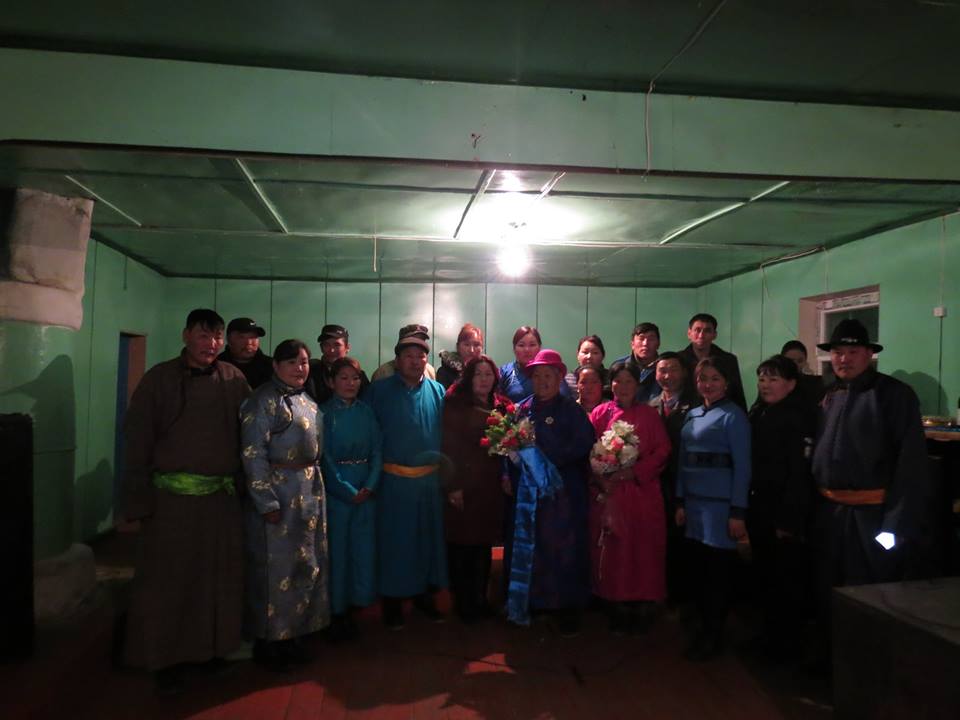 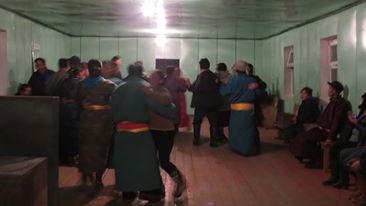 Удирдлагын багийн чадавхийг дээшлүүлж, ажлын үр дүнг сайжруулан хариуцлагын тогтолцоог бүрдүүлнэ.
Байгууллагын менежерүүдийн төрийн албаны манлайлах ур чадварыг  дээшлүүлэх богино хугацаат сургалтанд хамруулсан.  Үйл ажиллагааны  тайлан, үр дүнгийн гэрээний биелэлтийг үнэлж дүгнэхэд анхааран ажиллаж байна.Сумдын ЗДТГ-ын дарга нар хагас бүтэн жилээр аймгийн ЗДТГ-ын хэлтэс агентлагын дарга нарын өргөтгөсөн хуралдаанд тайлангаа хэлэлцүүлдэг болсон ба хэвийн үнэлгээ авсан байна.
Б-70%
Иргэний бүртгэл мэдээлэлийн шилжилт хөдөлгөөний мэдээллийг нэгтгэж ажиллах
Суманд ирж байгаа болон шилжин явж буй иргэдийн шилжилт хөдөлгөөний мэдээллийг  системд  тухай бүр нь нэгтгэж улсын бүртгэлийн газарт явуулдаг. 2017 оны 11 сарын  байдлаар шилжин явсан 66, шилжин ирсэн 71 иргэн байна.
Б-100%
16 нас хүрсэн иргэнд “Иргэний Андгай өргөх” ёслолыг жилд 1 удаа өргүүлж хэвшинэ.
2017 оны 2 сард 16 нас хүрсэн иргэдийг  андгай өргүүлэх арга хэмжээг зохион байгуулав.
Б-70%
Шинээр гэр бүл болж буй иргэдийг “Гэр бүлийн андгай”-г өргүүлж хэвших
2017 оны 8 сард шинээр гэр бүл болсон 1-р багийн иргэн Т.Эрдэнэбаяр, Н.Ичинхорлоо нар сумын засаг даргын өрөөнд “Гэр бүлийн андгай” өргөсөн.
70%
Төрийн архив албан хэрэг хөтлөлтийн үйл ажиллагаанд мэдээллийн технологи нэвтрүүлэх үндэсний хөтөлбөрийг хэрэгжүүлэх ажлын төлөвлөгөө гарган хэрэгжүүлэн ажиллана.
Төрийн архив албан хэрэг хөтлөлтийн үйл ажиллагаанд мэдээллийн технологи нэвтрүүлэх үндэсний хөтөлбөрийн хүрээнд 1990-2012 оны байнга хадгалах баримтыг цахим хэлбэрт шилжүүлсэн.
70%
Архивт хадгалагдаж буй захирамжлалын баримт бичгийг төрийн архивт цахим хэлбэрээр шилжүүлэх ажлыг нөхөн бүрдүүлэлтийн хуваарийн дагуу шуурхай зохион байгуулна.
2017 оны 5 дугаар сарын 01-05-ны өдрүүдэд захирамжлалын 22 баримт бичгийг цахим хэлбэрт шилжүүлэн нөхөн бүрдүүлэлтийг хуваарийн дагуу  чанартай гүйцэтгэсэн.
Б-100%
Архивын байрыг стандартын дагуу тохижуулна.
Архивт модон тавиур шинээр нэмж байрлуулан баримт бичгүүдээ хүлээн  авч байна.
Б-70%
Ахмад настаны талаар авчхэрэгжүүлэх төрийн үйлчилгээгиж бүрнээр нь сайжруулж, төрийн аливаа бодлого шийдвэрт  ахмад настаныоролцоог нэмэгдүүлнэ.
2017 онд ахмад настнуудыг Улаан-уул сумруу аялалаар явахад  ЗДТГ унаа шатахууны  асуудлыг шийдвэрлэсэн.Чийрэгжүүлэлтийн танхимын байнгын үйл ажиллагааг ханган мэргэжлийн хүнийг ажиллуулж байна.Ахмадын баярыг төрийн байгууллагуудын оролцоотой тэмдэглэн өнгөрүүлэв. Төрийн дээд одон медалиар шагнуулах ахмадуудын нэрсийг БИНХ-аар шийдвэрлэн материалыг бүрдүүлэн сумын ИТХ-ын Тэргүүлэгчдийн хурлаар хэлэлцүүлэн холбогдох газруудад хүргүүлэн ажилласны үр дүнд 2017 онд 16  буюу алтан гадас одонгоор 8,хөдөлмөрийн хүндэт медалиар 6 ахмад настан шагнагдсан байна.
70%
Хөдөлмөр эрхлэлтийг дэмжих арга хэмжээ, төсөл хөтөлбөрийг хэрэгжүүлэхэд онцгой анхаарч ажиллан төсөл хөтөлбөрүүдийн хамрагдалтыг нэмэгдүүлж иргэд хүрэх хүртээмжийг нэмэгдүүлнэ
2017 онд малжуулах төсөлд 15 сая төгрөг-3 өрх, ажлын байрыг дэмжих хөтөлбөрийн төсөлд 3 сая төгрөг-1 өрх, санхүүгийн дэмжлэгийн төсөлд 3 сая төгрөг-1 өрх хамрагдсан. Нийтийг хамарсан ажилд 8 хүнийг 10 хоног ажиллуулж, 2240000 төгрөг зарцуулан,20 хүнийг байнгын ажлын байранд зуучилсан байна. ХАБЭА-н сумын зөвлөл, байгууллагын зөвлөлүүдийг шинэчлэн сургалт зохион байгуулсан.
70%
ӨАТТ-х ээлжит судалгааны ажлыг чанартай зохион байгуулах, цаашид өрх иргэний хүсэлтийн дагуу шинэчилсэн, болон дахин судалгаанд хамруулан ажиллана
2017 оны 4 дүгээр сард Өрхийн амьжиргааны түвшин тогтоох /ӨАТТ/ судалгааг орлогыг орлуулан тооцох аргачлалын /ООТА/ дагуу зохион байгуулж,902 өрхийг хамруулсан байна. Цаашид нэмэлт болон дахин судалгааг өргөдлийн дагуу тасралтгүй явуулах юм. Судалгааны үр дүнд хүнсний эрхийн бичгийн үйлчилгээ, эрүүл мэндийн даатгал, сурах бичгийн болон боловсролын бусад дэмжлэг, шүүхийн нэхэмжлэл гаргахад төлбөрийн хөнгөлөлт эдлэх, орон сууцны ипотекийн зээлд хамрагдах, оюутны сургалтын төлбөрийн зээлд хамрагдах эрх нь баталгаажсан.
Б-100%
Нийгмийн хамгааллын үйлчилгээг шуурхай, ил тод, нээлттэй байлгахад анхаарч БИНХ, бусад уулзалт, цуглааны үеэр болон цахим технологийг ашиглан иргэдийг байнгын мэдээллээр хангаж ажиллана
Нийгмийн хамгааллын болон ХЭ-ийг дэмжих үйл ажиллагааны талаар 3 удаагийн сургалт, 1 удаагийн зөвлөгөөн зохион байгуулсан байна. Багийн ИНХ болон бусад уулзалт цуглааны үеэр мэдээлэл зөвлөгөөг АДЗ,нийгмийн ажилтан, ХЭХАХ мэргэжилтэн, нийгмийн даатгалын байцаагч нар хийж хэвшсэн. Сумын засаг даргын өрх бүрт хүрч ажиллах ажлын хэсгийн бүрэлдэхүүнд дээрх албан хаагчид байнга хамтран ажиллаж байна.
Б-70%
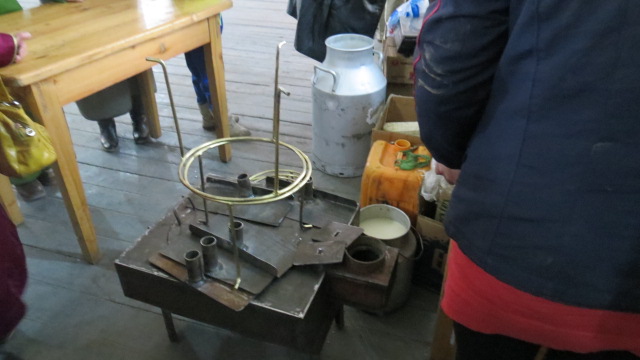 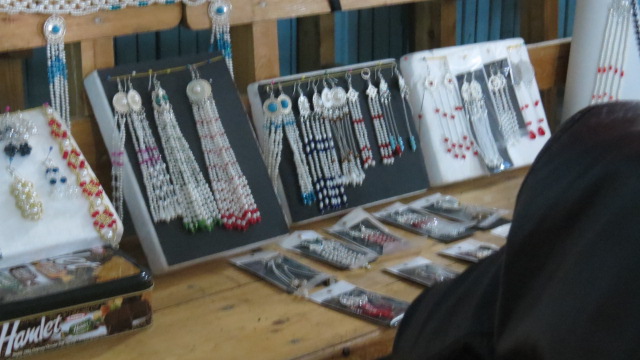 Зорилтот бүлгийн хөгжил хамгааллыг сайжруулах үндэсний хөтөлбөрийг хэрэгжүүлэн ажиллах
Зорилтот өрхийн хөгжил хамгааллыг сайжруулах үндэсний хөтөлбөр 2017-2020 онд хэрэгжих ба 2017 онд 75 өрхийг сонгон тэдэнд зориулсан үйл ажиллагааг зохион байгууллаа. 2017 оны 1-р сард хамтарсан багийг байгуулж, тэднийг чадавхижуулах сургалт зохион байгуулсан. 2-р сард ажлын төлөвлөгөөг боловсруулан баталсан. 3-р сард 75 өрхийг сонгон, нэрсийг баталгаажуулсан ба 5-р сард аймгийн НХҮГ-тай хамтран өрхийн хөгжлийн төлөвлөгөө боловсруулах сургалтыг зохион байгуулсан. Сонгогдсон өрхөөс 3 өрх малжуулах төсөлд, 1 өрх санхүүгийн дэмжлэгийн үйлчилгээнд, 5 өрхийн гишүүд нийтийг хамарсан ажилд, хөдөлмөрийн чиг баримжаа олгох сургалтанд 5 иргэн хамрагдсан байна. Мөн түр болон байнгын ажлын байранд эдгээр өрхийн иргэдийг зуучилж нийт 22230000 төгрөг зарцуулсан.
Б-100%
Өрх гэр бүлийг алдаршуулах бүхий л талын арга хэмжээг зохион байгуулна. “Өрх гэр бүлийн хөгжил” хүүхдэд ээлтэй хөдөлгөөнийг өрнүүлэх Хүүхдийн эрхийг хамгаалж, гэр бүлийн хүчирхийлэлтэй тэмцэн ажиллана.
Хөвсгөл аймаг 2017 оныг “Хариуцлага хамтын ажиллагааны жил” болгон зарласантай холбогдуулан 11 сарын 24-нд “Гэр бүл дэх хүүхэд хамгаалал” сэдэвт өдөрлөгийг амжилттай зохион байгуулсан. Баг бүрийн төлөөлөл 90 эцэг эхийг 6 бүлэг болгон сургалт хийн,санал бодлоо солилцсон.
Б-70%
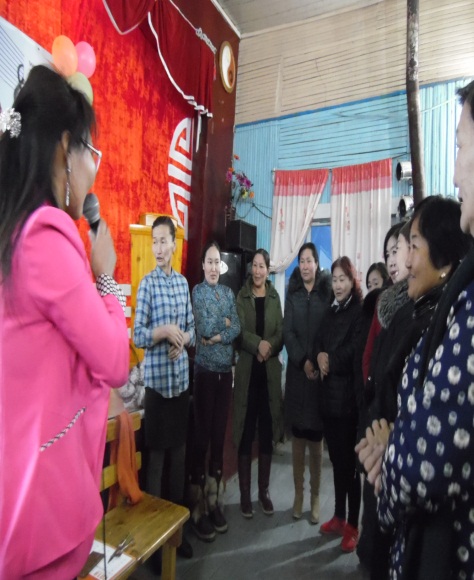 Хүүхдийг гэр бүлийн орчинд хүчирхийлэх явдлыг таслан зогсоох санаачилга өрнүүлэх
Сумын хэмжээнд 2017 онд хүүхдийг гэр бүлийн орчинд хүчирхийлсэн асуудал гараагүй.
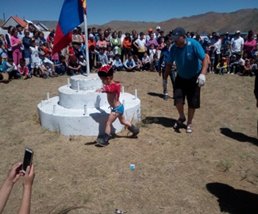 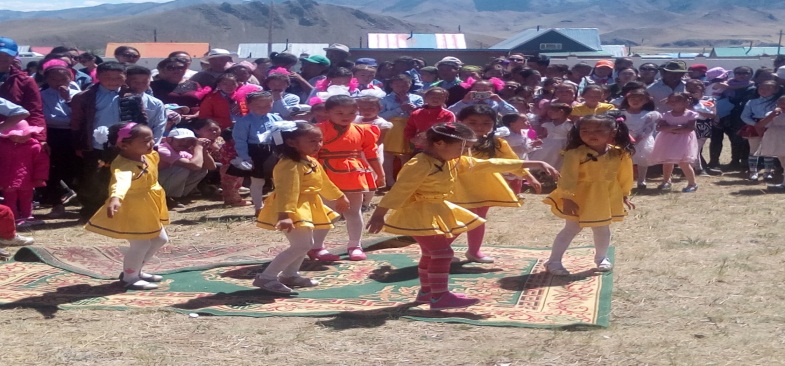 Б-70%
“Хүүхэд гэр бүлийн аз жаргал”
2017 оны 06 сарын 01-нд “Аз жаргалтай хүүхэд” 1000 хүүхдийн өдөрлөг зохион байгуулж 1 өдрийг хүүхдийн инээд хөөр, баяр баясгалан, аз жаргалаар дүүрэн тэмдэглэн өнгөрүүллээ.  2016-2017 оны хичээлийн жилд ЕБС,цэцэрлэгт хамрагдсан хүүхдүүд  юу сурч мэдсэнээ эцэг эх ард иргэдэд тайлагнасан .
70%
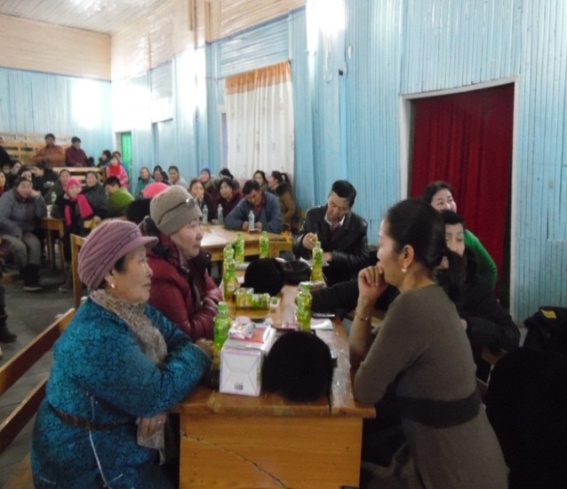 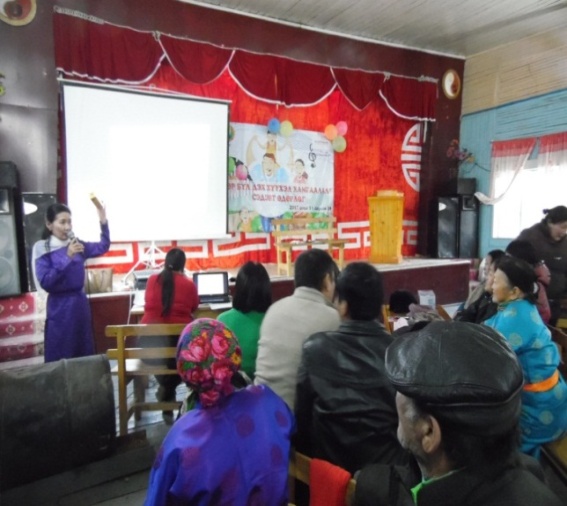 Сумын Засаг даргын ивээл дор хүүхдийн чуулганыг жил бүр зохион байгуулна.
ЕБС-ийн 4-12 ангийн сурагчдын дунд хэлэлцүүлэг зохион байгуулж  гарсан саналыг нэгтгэн ангийн төлөөлөл болсон 70 сурагчид сумын хүүхдийн чуулганд оролцлоо.Төмөрбулаг сумын хүүхдийн элчийг чуулганд оролцсон хүүхдүүдийн саналаар ИТХ-ын төлөөлөгч  Т.Элдэв-Очирыг  сонгосон.



                                                                                                      100%
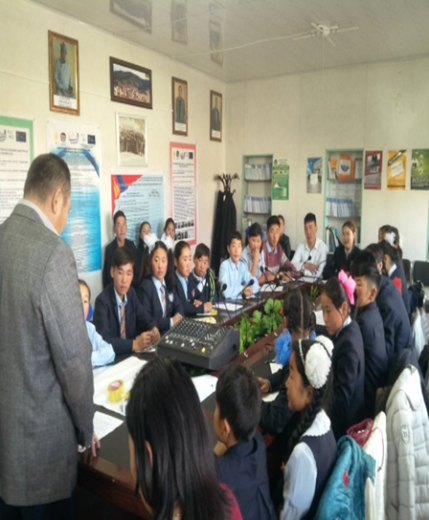 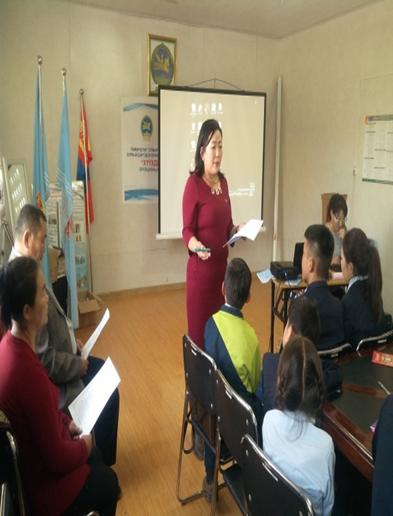 Малчид хувиараа хөдөлмөр эрхлэгчдийг сайн дурын даатгалд хамруулах ажлыг эрчимжүүлнэ.
ХАХНХ-ын сайд ҮХАА-н сайдын 2013 оны 03 тоот албан даалгаврын хүрээнд малчдын судалгааг баг тус бүрээр гарган ажилласан. Малчид, хувиараа хөдөлмөр эрхлэгчид, тодорхой хөдөлмөр эрхлээгүй 43 хүнийг шинээр, нийт 107 даатгуулагчыг нийгмийн даатгалд хамруулан 30383,6 мянган төгрөгний орлого оруулсан байна.
Б-70%
Төрийн байгууллагуудын үйл ажиллагааг ил тод нээлттэй байлгана.
Иргэний танхимаар хийх нээлттэй хэлэлцүүлэгийн төлөвлөгөө гарган хэрэгжүүлж байна.Төсвийн, шилэн дансны мэдээллийг тухай бүр нь тавьж ил тод байдлыг ханган ажиллаж хэвшүүллээ.ЗДТГ  вэб сайт хариуцсан ажилтантай болсон ба сайтаа шинэчлэх арга хэмжээ авч  байна.Байгууллагын  дарга нарын үр дүнгийн гэрээнд төрийн албан хаагчийн ёс зүй, шударга  байдлыг хангаж удирдлагын манлайллыг хэрэгжүүлэх талаартусган хэрэгжүүлж байна.Орон нутгийн бодлого шийдвэрийн төслийг иргэдээр хэлэлцүүлэн саналыг тусгах,аливаа сонгон шалгаруулалтыг нийтэд ил тод байх зарчмыг баримтлан ажиллаж байна.
Б-70%
Орон нутгийн мэдээллийн сувгийг нэмэгдүүлнэ.
Иргэдэд аливаа мэдээллийг шуурхай хүргэх зорилгоор 5-р багийн иргэн Дагвасүмбэрэлийн төслийг сум хөгжүүлэх сангаас дэмжсэнээр “Зар“ мэдээллийг цаг алдалгүй солилцох боломж бүрдсэн.
Б-70%
Авилга, ашиг сонирхолын зөрчлөөс урьдчилан сэргийлэх, тэмцэх ажлыг эрчимжүүлэн төлөвлөгөөтэй ажиллана
ЕБС-ийн “9-12”-р ангийн сурагчдын дунд "Авлигын эсрэг хамтдаа" Дэвжээ тэмцээн, 8-9-р ангийн сурагчдын дунд “Авлигагүй амьдрал бидний зорилго” сэдэвт эссе бичлэгийн уралдаан, 9-12 дугаар ангийн сурагчдын дунд "Авлигын эсрэг-миний санаа" илтгэлийн уралдааныг  зохион байгуулав. Аймгийн  засаг даргын 2017-02-17    А/107 захирамжийн дагуу   “Авлигын эсрэг үйл ажиллагааны 2017 оны төлөвлөгөөний заалт бүрийг хэрэгжүүлэн тайланг  2017 оны 11 сард Хууль, эрхзүйн хэлтэст хүргүүлэв.



                                                        70%
Уламжлалт нээлттэй хаалганы өдрийн зохион байгуулалтын хэлбэрийг оновчтой болгох
БИНХ-аар ЗДТГ-аас баг бүрт ажлын хэсэг очиж ажиллан иргэдэд цаг үеийн мэдээ мэдээлийг хүргэн ажилласан.ЭМТ-өөс баг бүрт хүрч үйлчлэн элэгний в,с вирусийн шинжилгээг “40-65” насны иргэдээс авсан.
Б-70%
Суманд үйл ажиллагаа явуулж буй ТББ-уудтай хамтран ажиллана.
Суманд үйл ажиллагаа явуулж буй ДЗОУБ-ын ОНХ-тэй хамтран “Малчдын зөвлөгөөн, “Гэр бүл дэх хүүхэд хамгаалал” хэлэлцүүлэг, “Бэлэн бай” зэрэг сургалтуудыг амжилттай зохион байгуулав. Мөн 2017 оны  12 сарын 25-нд хөгжлийн бэрхшээлтэй иргэдэд чиглэсэн “Хүслийн шинэ жил” арга хэмжээг зохион байгуулахаар төлөвлөсөн.
Б-70%
Сумын нийт өрхөөс төрийн байгууллагуудын үйл ажиллагаатай холбоотой саналыг авч ажиллана.
2017 оны 11 сард болсон багуудын ИНХ-аар иргэдээс сэтгэл ханамжийн судалгаа авч дүгнэн тулгамдаж байгаа асуудлыг шат дараатайгаар шийдвэрлэж байна.Төрийн албан хаагчидтай холбоотой хүнд суртал  ёсзүйн алдаа гарган ажиллаж байгаа гэсэн саналуудыг байгууллагын сонсгол мэдээллийн цагаар танилцуулж сануулах арга хэмжээ авсан.
Б-70%
Багийн хурлын үеэр
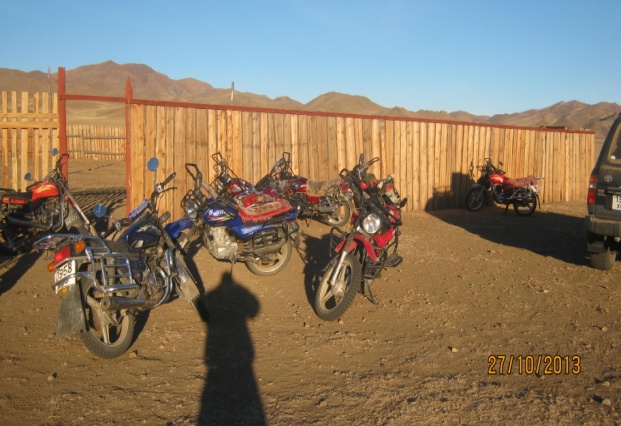 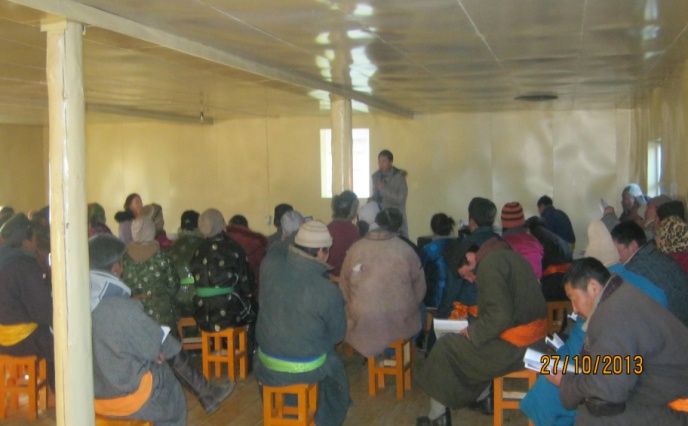 Хүлэмжийн аж ахуй эрхэлж нарийн ногоо, жимс жимсгэний аж ахуй эрхэлж байгаа иргэдийг бодлогоор дэмжинэ
Суманд хүлэмжинд нарийн ногоо, жимс жимсгэний аж ахуйг 1-р багийн иргэн Ц.Энхцэцэг эрхэлж байна. Цаашид иргэд хүлэмжийн аж ахуй эрхлэхийг дэмжих  бодлого барьж ажиллана.
Б-70%
Иргэдэд гэмт хэрэг зөрчлөөс урьдчилан сэргийлэх  сургалт мэдээллийн ажлыг тогтмол  зохион байгуулна.
2017 оны 11 сарын БИНХ-аар иргэдэд малын хулгайн болон бусад төрлийн гэмт хэргээс урьдчилан сэргийлэх талаар сургалт мэдээллийг цагдаагийн хэсэг, МЭҮТ, БОТХБ-аас хийсэн байна.
Б-40%
Архигүй сум аяныг өрнүүлж архины хамаарлаас урьдчилан сэргийлэх ажлыг зохион байгуулна.
Худалдаа үйлчилгээний цэгийн эзэд болон сум хоорондын зорчигч тээврийн жолооч нарт архидан согтуурахтай тэмцэх хуулийн талаар хэсгийн төлөөлөгч мэдээлэл хийв.
Б-40%
Малын хулгайн гэмт хэрэгтэй тэмцэх сан ажиллуулах
2017 оны 3 сарын БИНХ-аар баг бүрт  малчдын бүлэг байгуулсан. Малын хулгайн гэмт хэрэгтэй тэмцэх сан байгуулаагүй байна.
Б-40%
Иргэний танхимын үйл ажиллагааг тогтмолжуулж албан ба албан бус сургалтыг төрийн болон төрийн бус байгууллагуудтай хамтран  зохион байгуулах
Иргэний танхимаар дамжуулан явуулах эрхзүйн ажлын төлөвлөгөөг сумын засаг даргаар батлуулан 2017 онд ” Аз жаргалтай гэр бүл”  “Таны төлөө, таны эрүүл мэнд” аян,төлөвлөгөөт     22  сургалт, төлөвлөгөөт бус 5 сургалтыг зохион байгуулав.
Б-100%
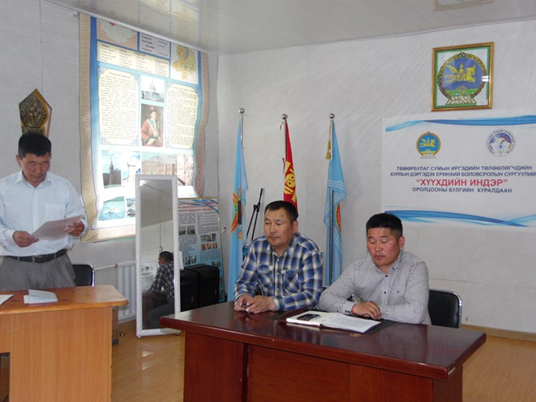 Цэргийн насны залуучуудын боловсрол, эрүүл мэндийг дээшлүүлэх талаар жил бүр арга хэмжээ зохион байгуулна.
2017.04.21-ны өдөр цэрэг татлагын 1-р ээлжээр цэрэгт татагдагч 18-26 насны залуучуудын дунд марш тактикийн тэмцээнийг зохион байгуулав.Цэргийн насны залуучуудын боловсролын судалгааг 2017 онд шинэчлэн гаргахад ЕБС-д суралцаж байгаа 6,их сургуульд суралцаж байгаа 41,дээд боловсролтой 11,бд-66,ббд-43,бага-76 бичиг үсэг үл мэдэгч 6 иргэн байсныг ЕБС-тай хамтран албан бус боловсрол эзэмшүүлэх ажлыг зохион байгуулж байна. 2017.04.22-ны өдрийн цэрэг татлагаар дотор-10,арьс өнгө-11,мэс засал-9,сүрьеэ-1,чих хамар хоолой-10,нүд-5,сэтгэц-7,мэдрэл-1 буюу нийт 52 иргэн өвчнөөр чөлөөлөгдсөн.Цэрэг татлагын үеэр өвчтэй гарсан иргэдийг эмчлэх эрүүлжүүлэх,эрүүл зан үйлийг төлөвшүүлэх ажлыг сумын ЭМТ ЗДТГ хамтран тусгай хөтөлбөрийн дагуу зохион байгуулж байна.
Б-100%
Цэргийн дүйцүүлэх албаны үр ашгийг дээшлүүлж орон нутгийн болон хувь хүний хөгжилд  чиглүүлж ажиллана.
Сумын дүйцүүлэх алба хааж буй иргэдийн 60% нь дээд боловсролтой 40 хувь нь бүрэн бус дундаас дээш боловсролтой иргэд байна.Дүйцүүлэх албаны 8 иргэнд 2017 онд 2 удаа сургалт зохион байгуулж гарын авлага тараав.Дүйцүүлэх албаны цэргүүдээр хог цэвэрлүүлэх,сэг зэм зайлуулах зэрэг орон нутгийн чанартай ажил хийлгэв.
Б-70%
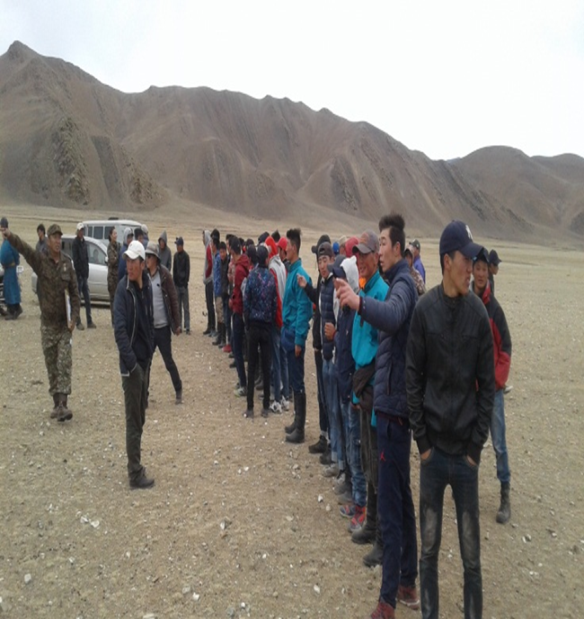 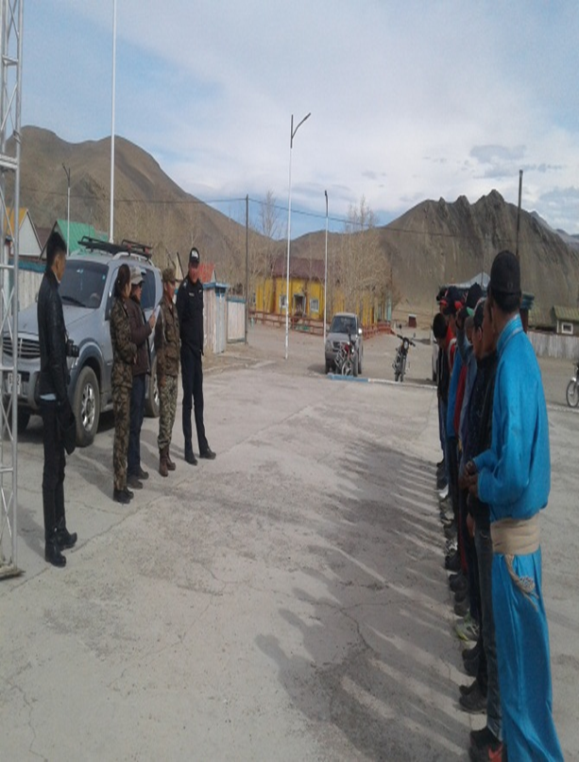 Гамшгаас урьдчилан сэргийлэх төлөвлөгөөнд жил бүр тодотгол хийж хэвшинэ.
Сумын гамшгаас хамгаалах төлөвлөгөөнд тодотгол хийж гамшгаас хамгаалах алба,  мэргэжлийн ангийн  бие бүрэлдэхүүн, штабын бүрэлдэхүүн гамшгийн үед ажиллах ажил үүргийн хуваарийг тодорхой болгон 2017 оны 03 сарын 20-ны өдөр аймгийн Онцгой байдлын газрын даргаар батлууллаа.Гамшгаас хамгаалах “Газар хөдлөлт”, “Үер”, ”Гал-2017”,ган,хүчтэй цасан болон шороон шуурга,хүн малын гоц халдварт өвчин зэрэг суманд зонхилан тохиолддог гарч болзошгүй гамшгийн төрлүүдийн  нэгдсэн арга хэмжээ салбар төлөвлөгөөнд тодотгол хийсэн. Гамшгаас хамгаалах, урьдчилан сэргийлэх сэрэмжлүүлэг мэдээ мэдээллийг /объектын гал түймэр, цасан болон шороон шуурга, ой, хээрийн түймэр, шар усны үер, газар хөдлөлтөөс урьдчилан сэргийлэх чиглэлээр/,  Төмөрбулаг сум фэйсбүүк хуудас,байгууллагын албан ёсны сайт tomorbulag.gov.mn,сумын радио үзель,ЗДТГ-ын мэдээллийн самбараар байнга  мэдээлж байна.
Б-100%
Мэргэжлийн ангиудын бэлэн байдалд дадлага сургуулилт хийж хэвшинэ.
Гамшгаас хамгаалах,халдварт өвчин,осол гэмтлээс хамгаалах талаар сургалтыг мэргэжлийн ангийн бүрэлдэхүүнд 2017.03.24-нд сумын ЭМТ,ЗДТГ хамтран зохион байгуулж 49 албан хаагч хамрагдав. Ой хээрийн түймэртэй тэмцэх байгаль орчныг хамгаалах чиглэлээр 2017 онд эргүүл шалгалт хийхэд 1600000 төгрөг,урьдчилан сэргийлэх урамшуулах ажилд 900000 төгрөг,материаллаг баазыг нэмэгдүүлэхэд 1800000 төгрөг,ой хээрийн түймрийн гал командын байр барихад 1000000 төгрөг,мотор комп 550000 төгрөг,хүрз 20ш,хувин 15 ширхэг,цохиур хийлгэх,дуран,jps багажуудыг авахаар зардлыг тусган ИТХ-ын 2016 оны 12 сарын 19-ны өдрийн 2-р хуралдаанаар шийдвэрлэн хэрэгжүүлсэн.
Б-100%
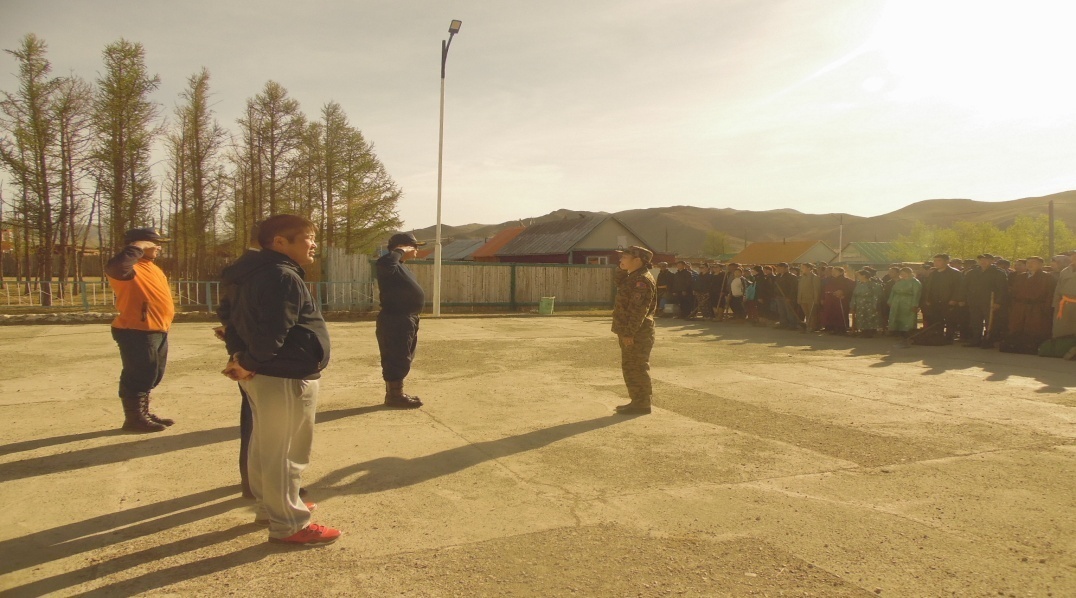 Гамшгийн зарлан мэдээллийн болон бусад дохиоллын системийг нэвтрүүлнэ.
Зарлан мэдээллийн дохио дамжуулах журмыг боловсруулан дохио ажиллуулах хүн,бүртгэх албан тушаалтан зэргийг тодорхой болгон дуут дохионы нэгдсэн хуваарийг сумын онцгой комиссын даргаар батлуулан ажиллаж байна.Гамшгаас хамгаалах тухай хуулийн 22.3 дахь заалтыг үндэслэн сумын онцгой комиссын бүрэлдэхүүнийг шинэчлэн байгуулж тодотгов.2011 оны “Журам батлах тухай” 339, 340-р тогтоол буюу гамшгийн аюулын тухай зарлан мэдээллийн дохио дамжуулах журам,гамшгийн үед нүүлгэн шилжүүлэх журмыг хэрэгжүүлж хэвшсэн.
Б-70%
Олон улсын төсөл хөтөлбөрүүдийг орон нутагт амжилттай хэрэгжүүлж, үр нөлөө, уялдаа холбоог сайжруулах
Дэлхийн Зөн  Хөвсгөл ОНХ-тэй хамтран хөрөнгө оруулалт болон сургалтын хэлбэрээр орон нутагт олон ажлуудыг үр дүнтэй зохион байгуулж байна.
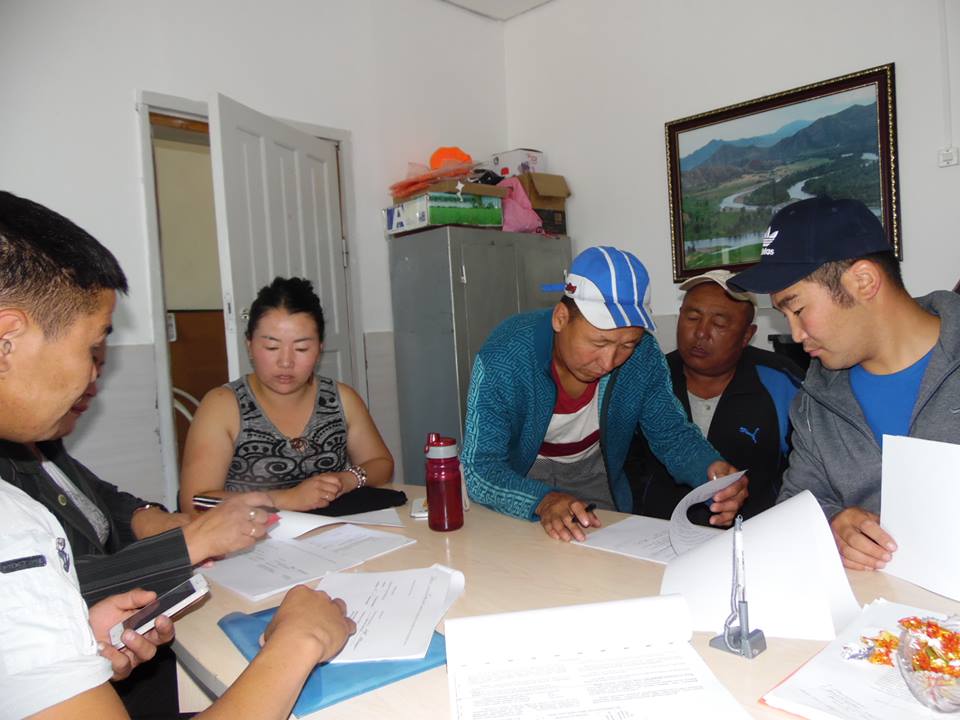 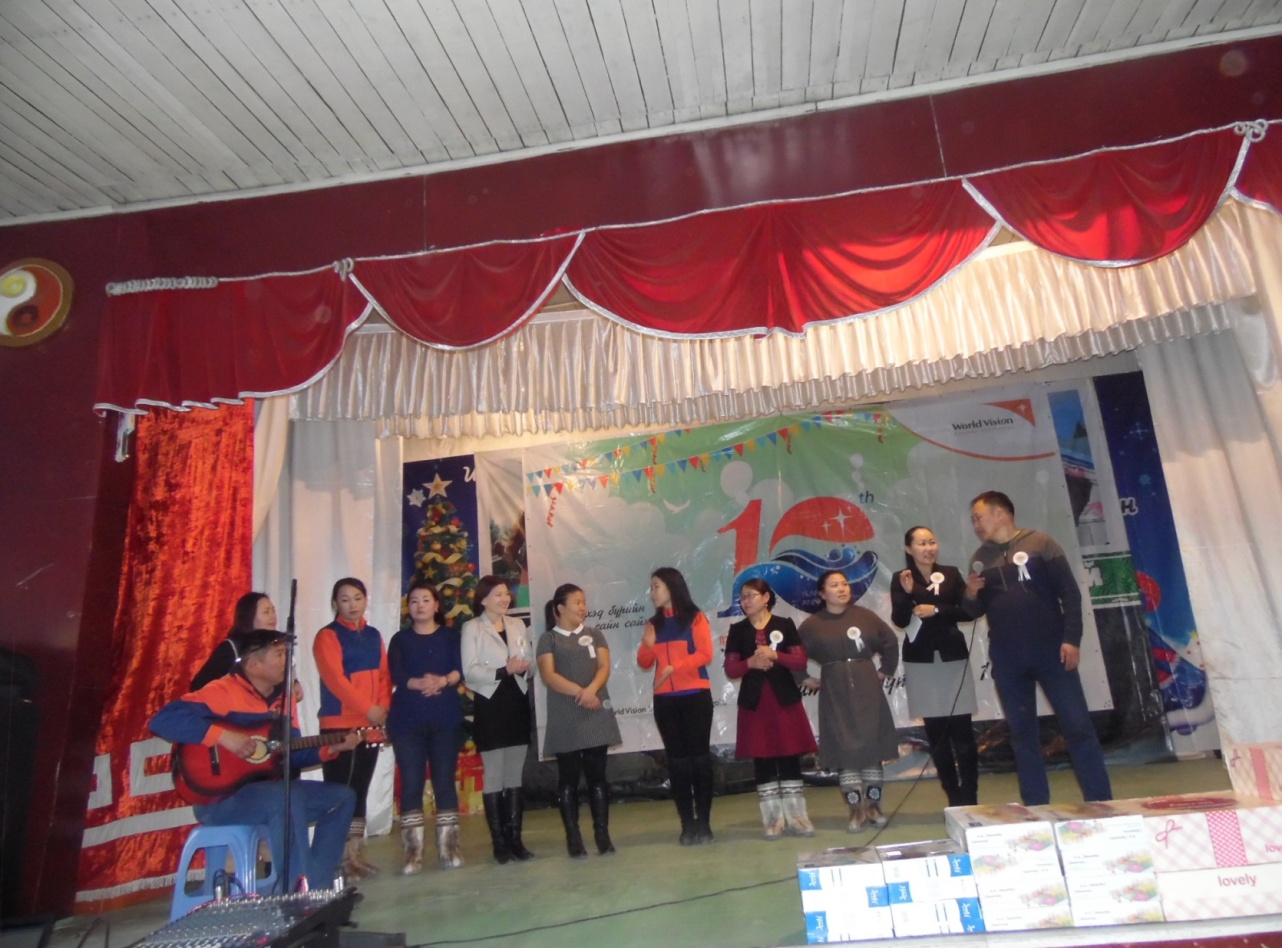 Б-100%
дүгнэлт
Хөтөлбөр-7
Заалт-177
Хэрэгжилт-82%
Хугацаа болоогүй-29 заалт
Анхаарал тавьсан та бүхэнд баярлалаа.